Some Reflections on the Evolution of Hydrology over the Last 40 Years
Dennis P. Lettenmaier

Department of Geography
University of California, Los Angeles

Steve and Sylvia Burges Lecture

Department of Civil and Environmental Engineering
University of Washington 

February 27, 2015
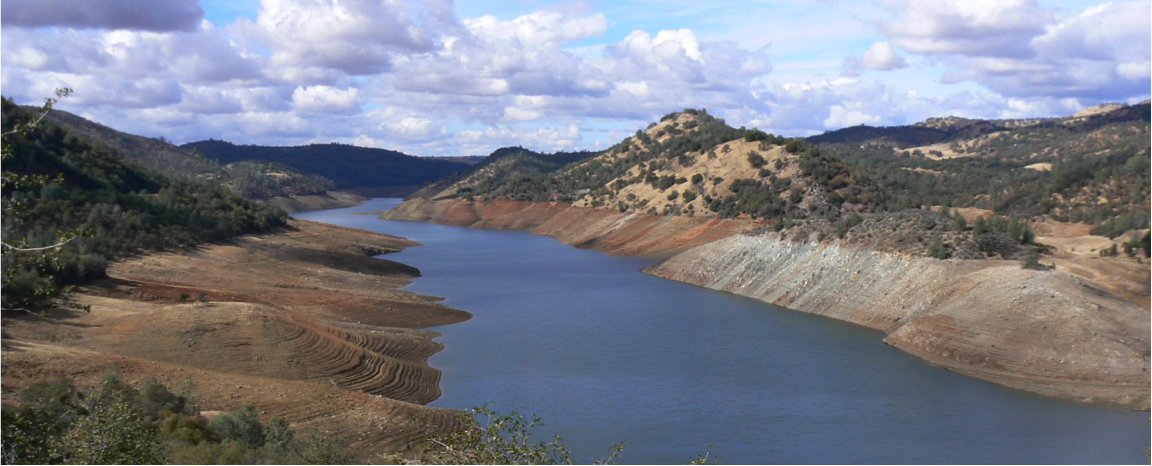 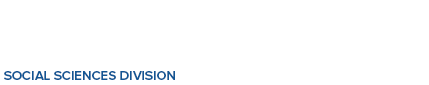 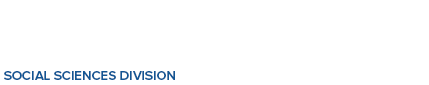 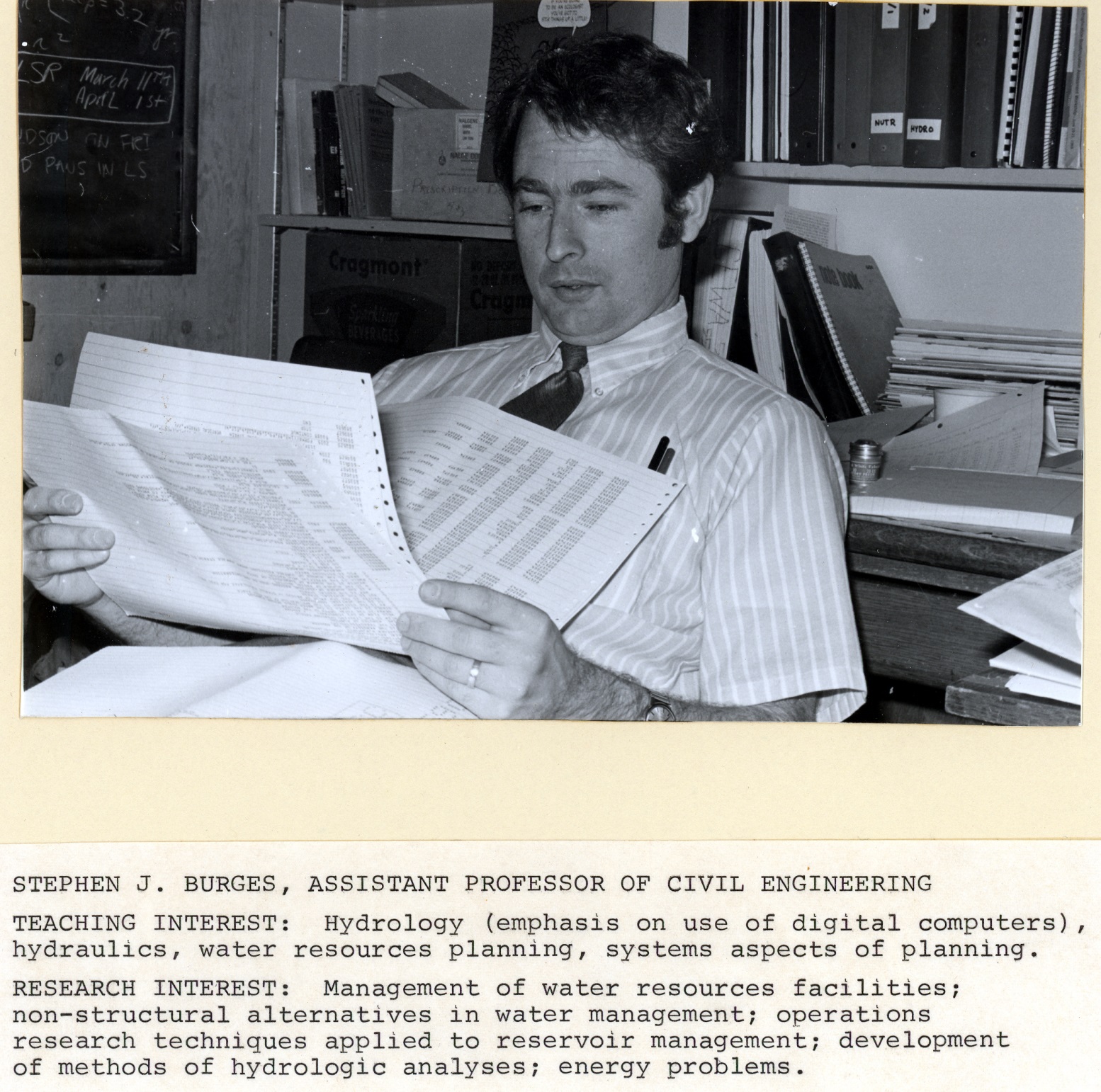 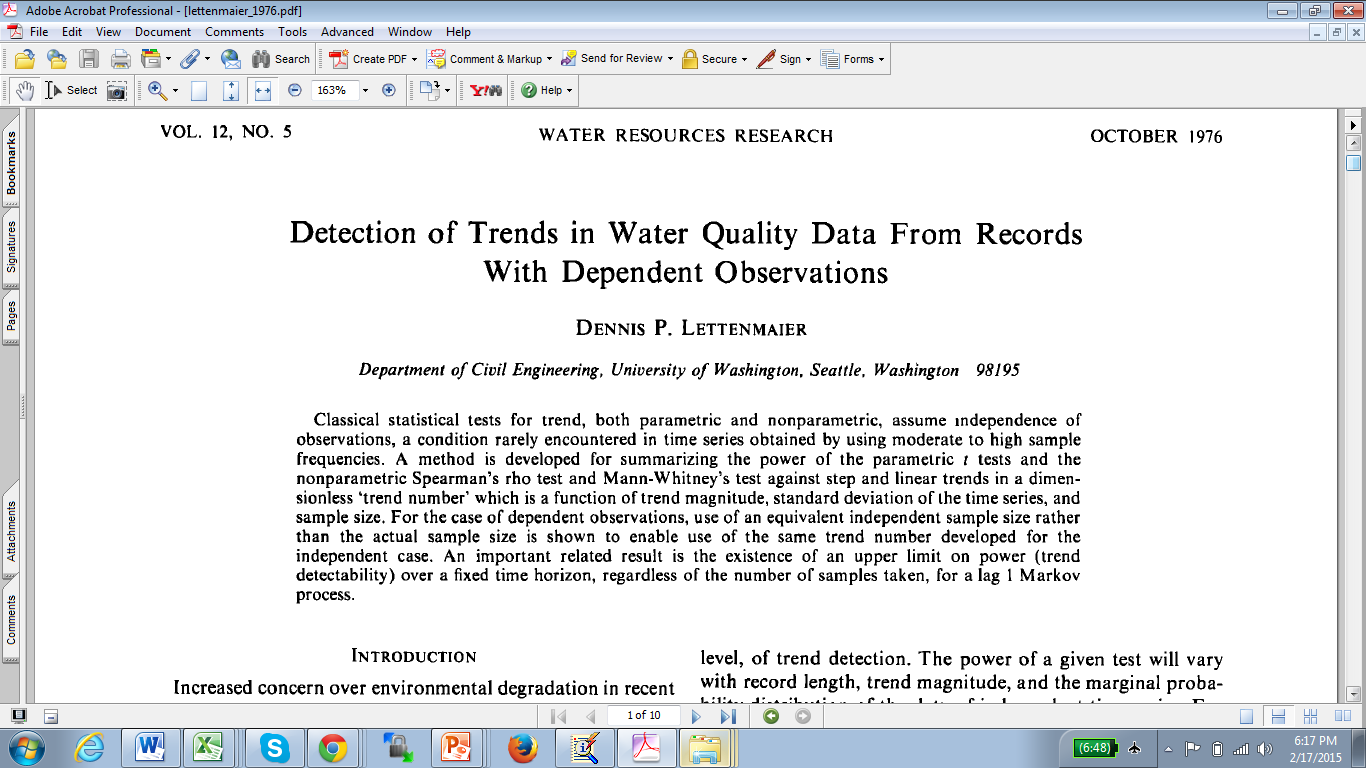 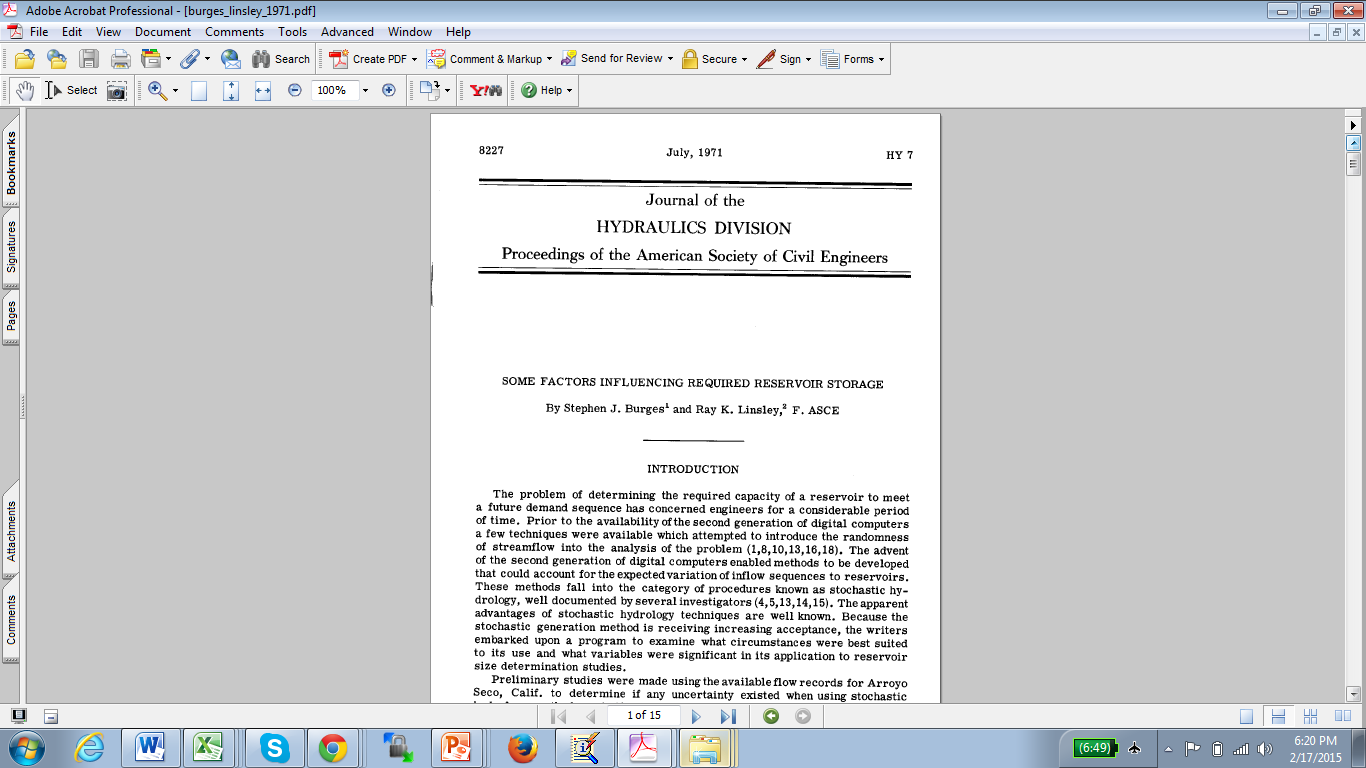 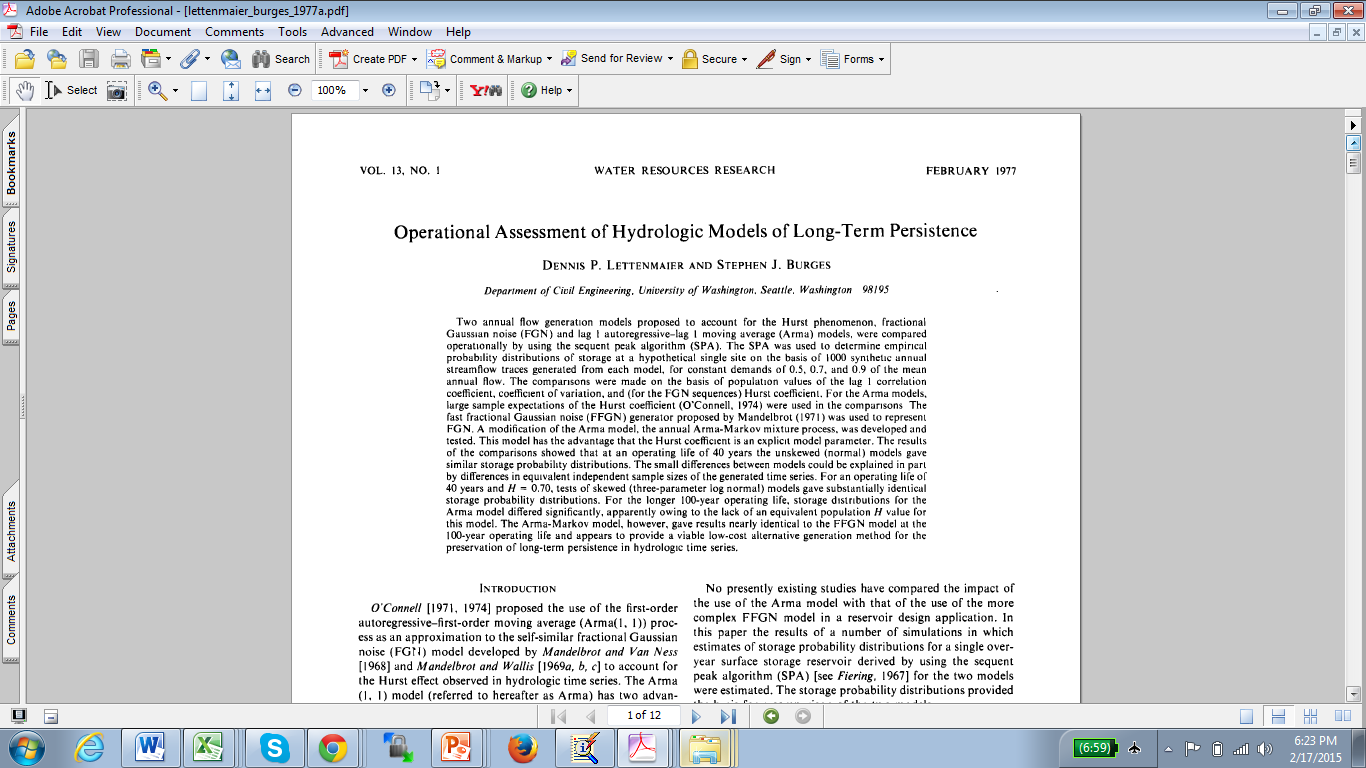 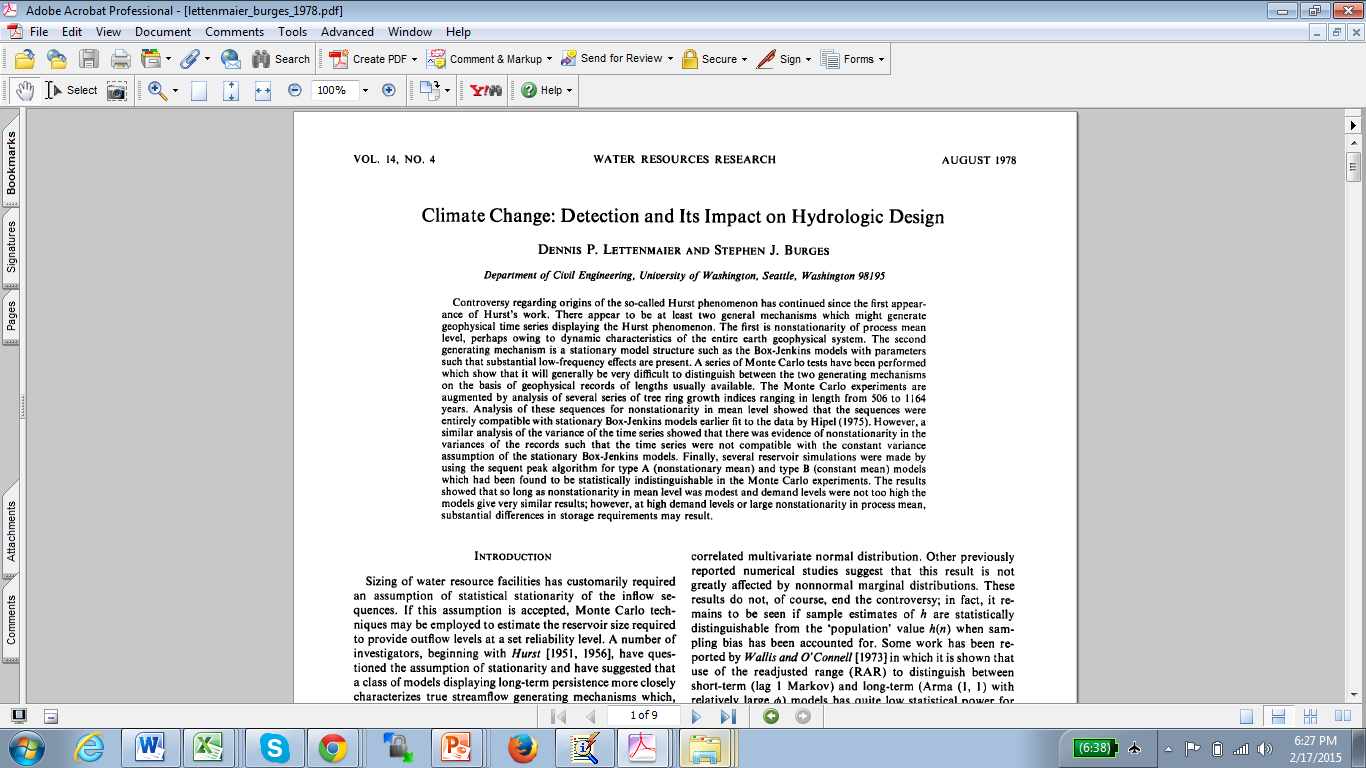 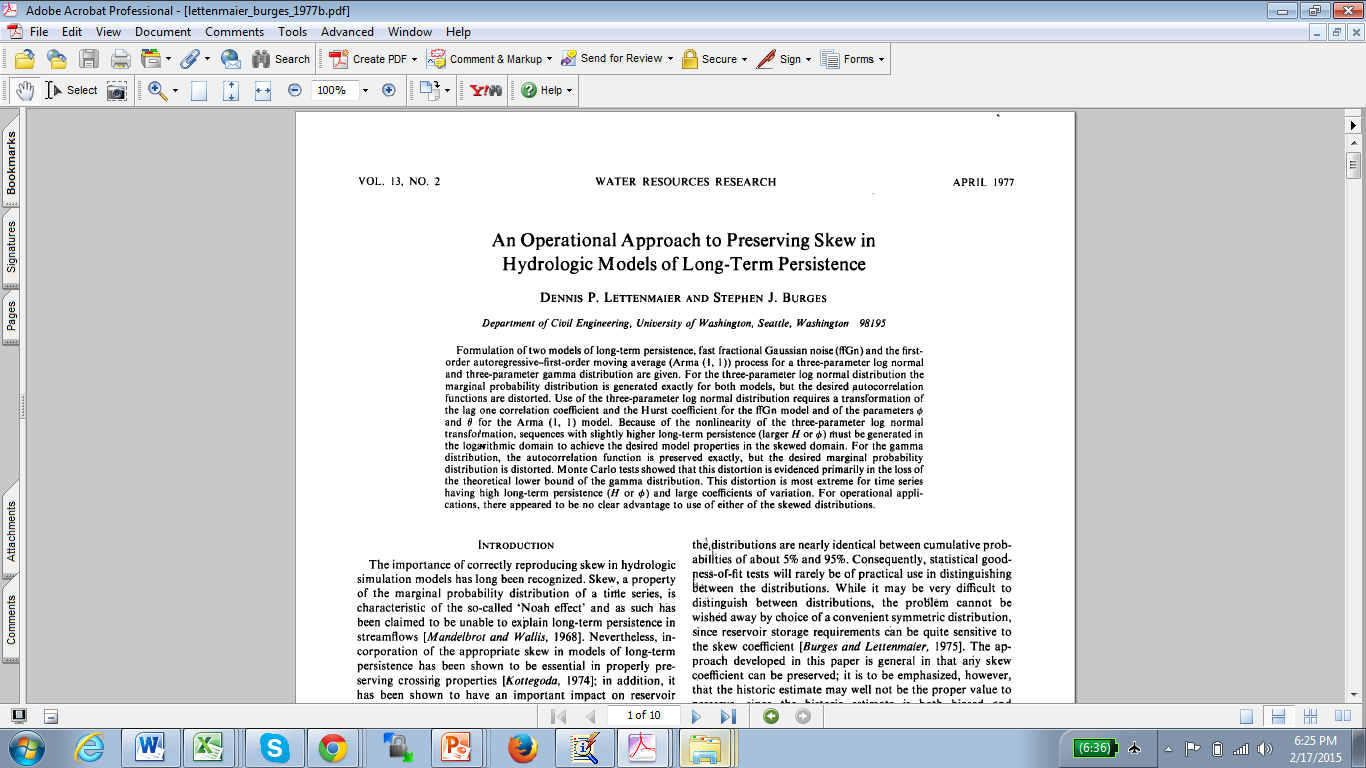 Global Reservoir Database
Location (lat./lon.), Storage capacity, Area of water surface, 
Purpose of dam, Year of construction, …
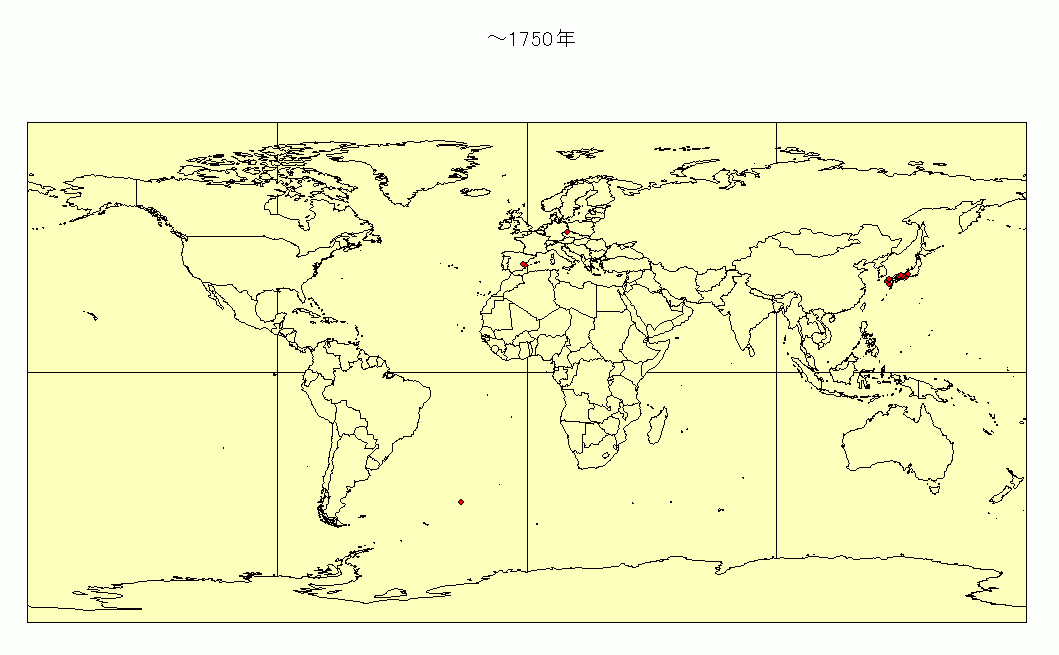 13,382dams,
Visual courtesy of Kuni Takeuchi
[Speaker Notes: これは構築したデータベースを用いて、ダムの経年変化を示したものです。
これより、欧米を中心に次第にアジアへと広まっていることがわかります。]
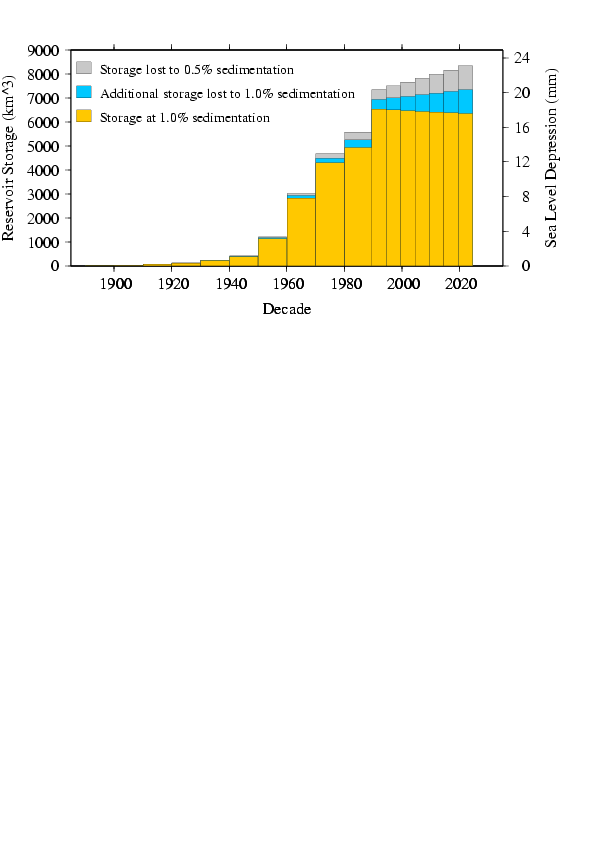 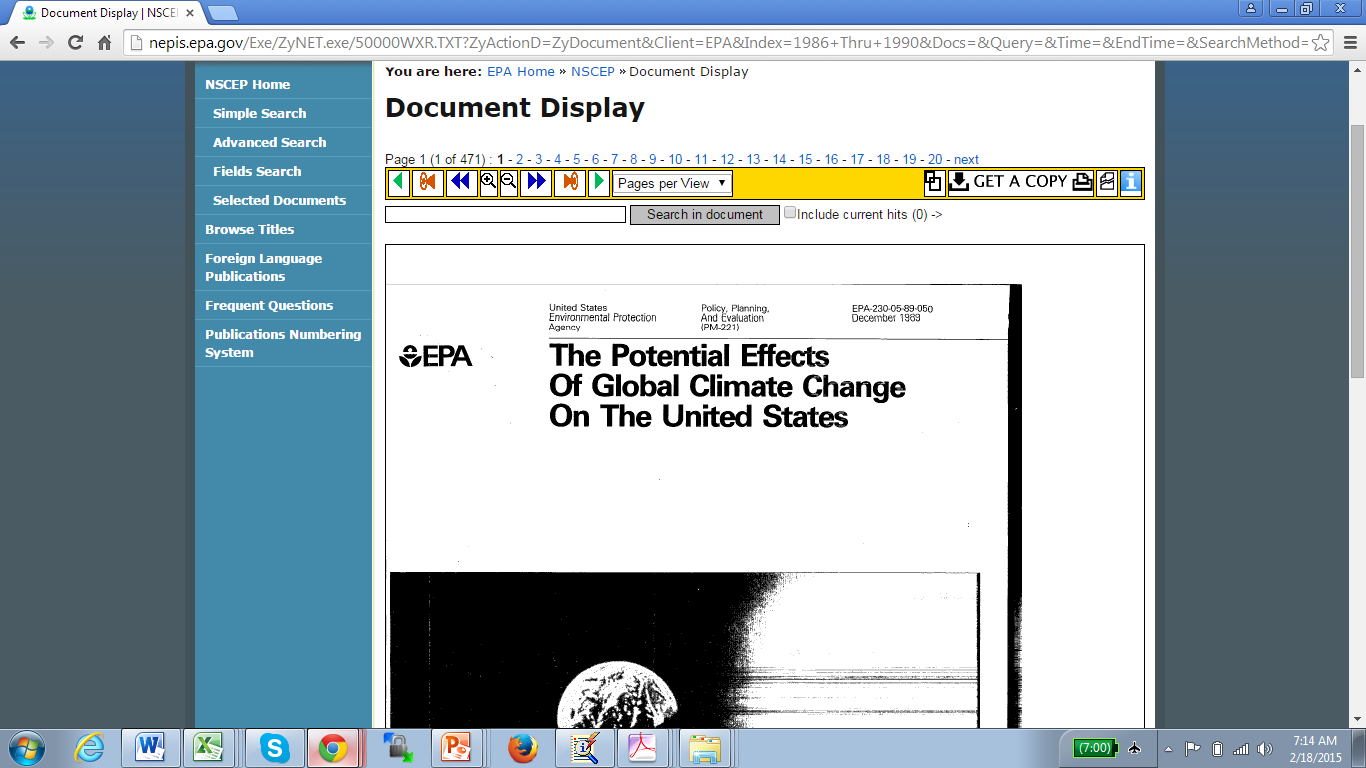 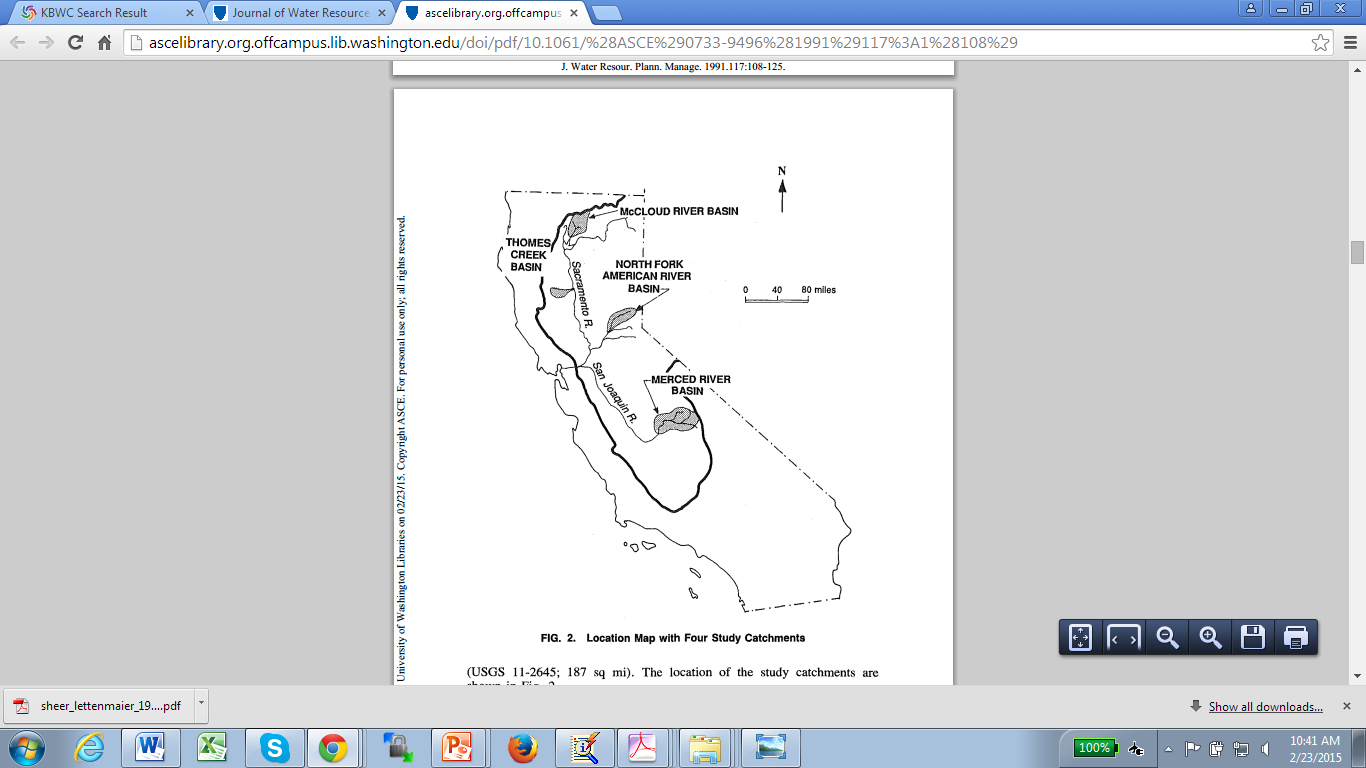 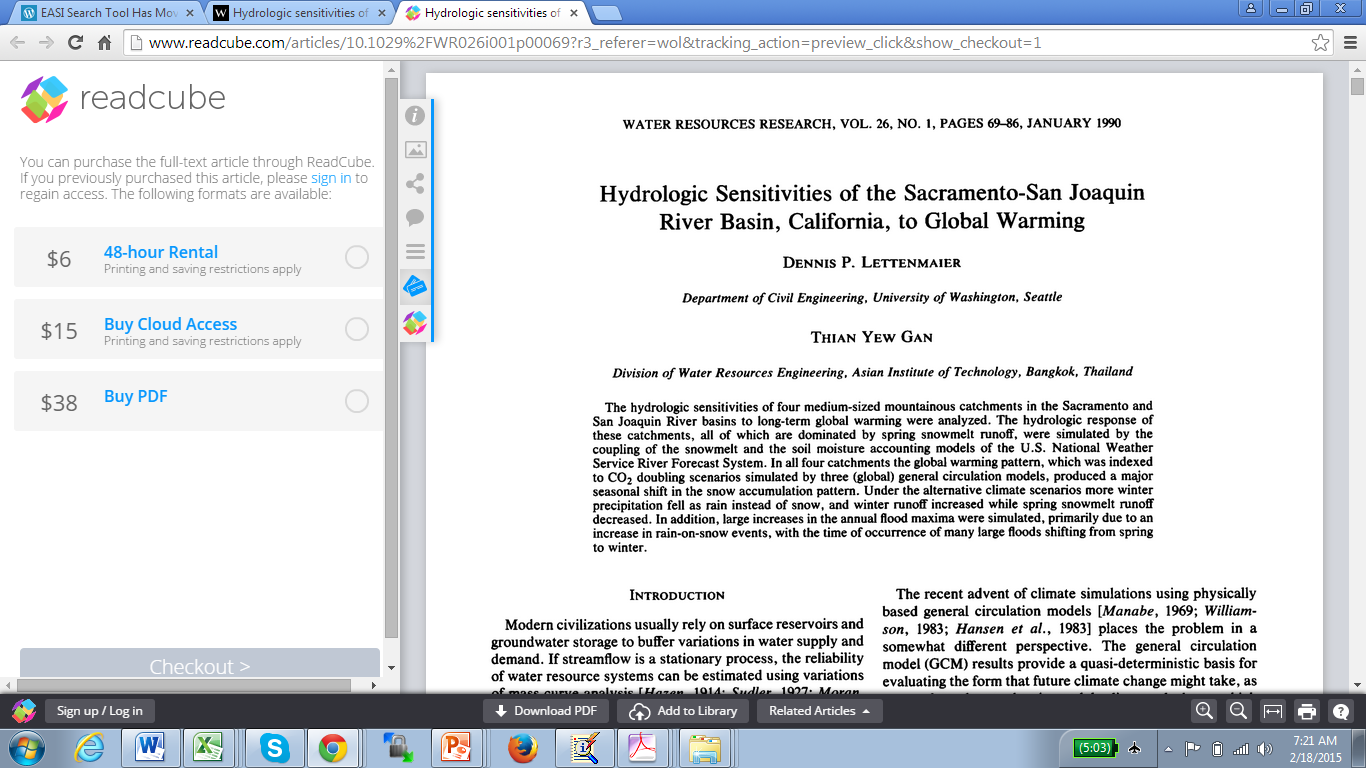 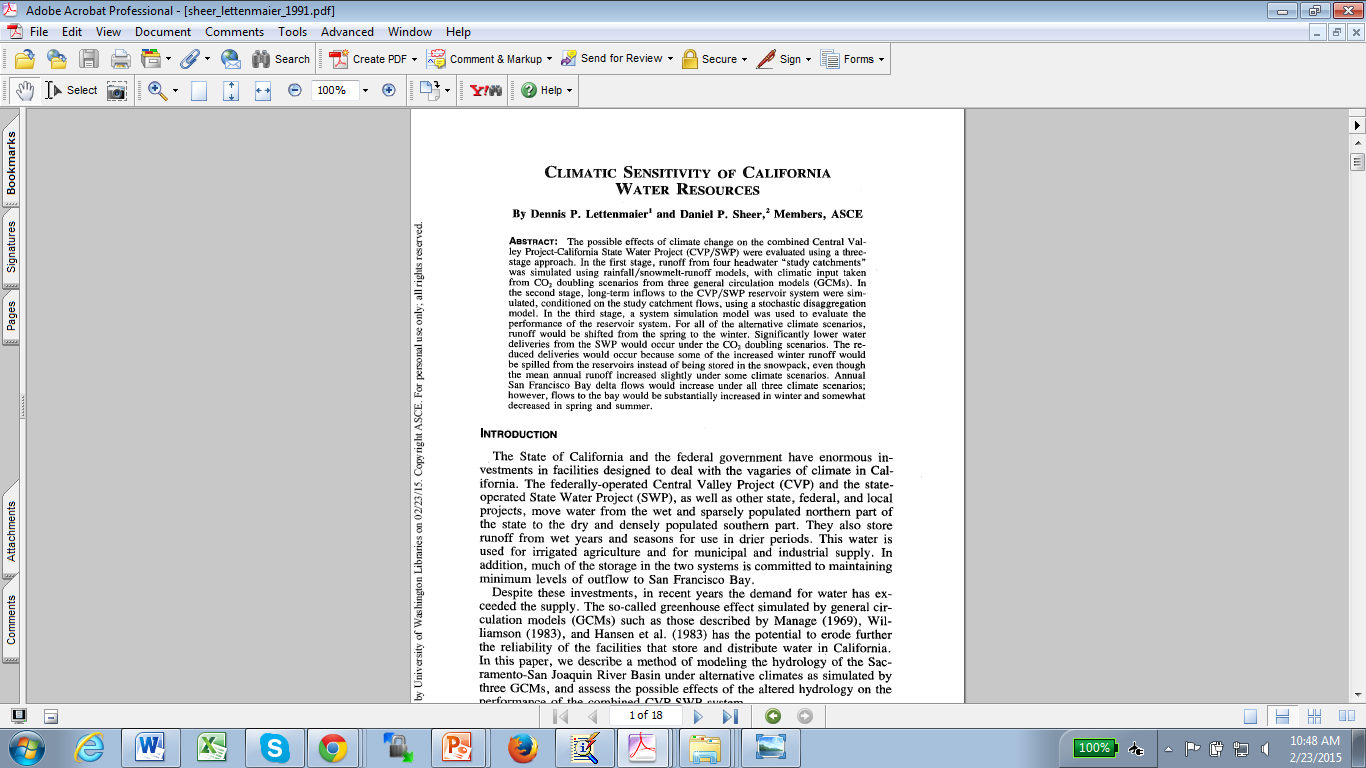 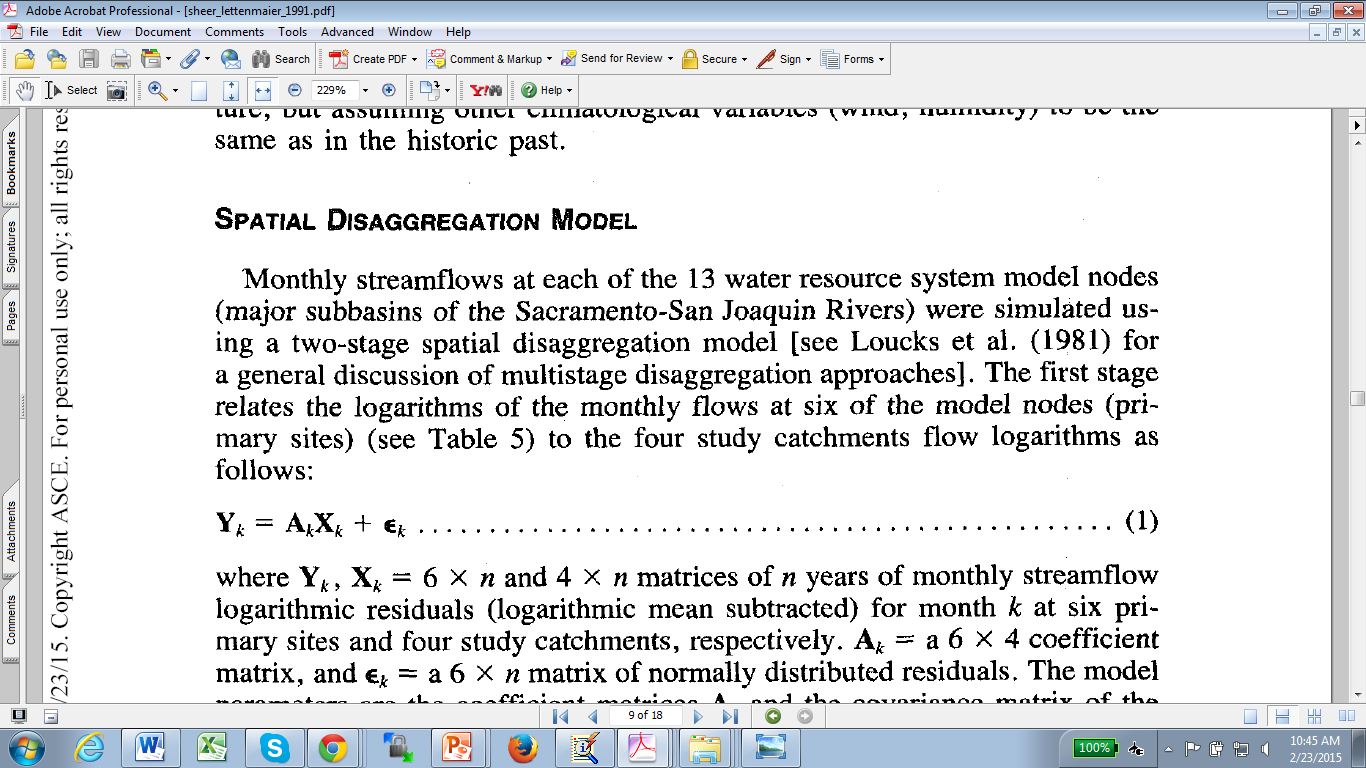 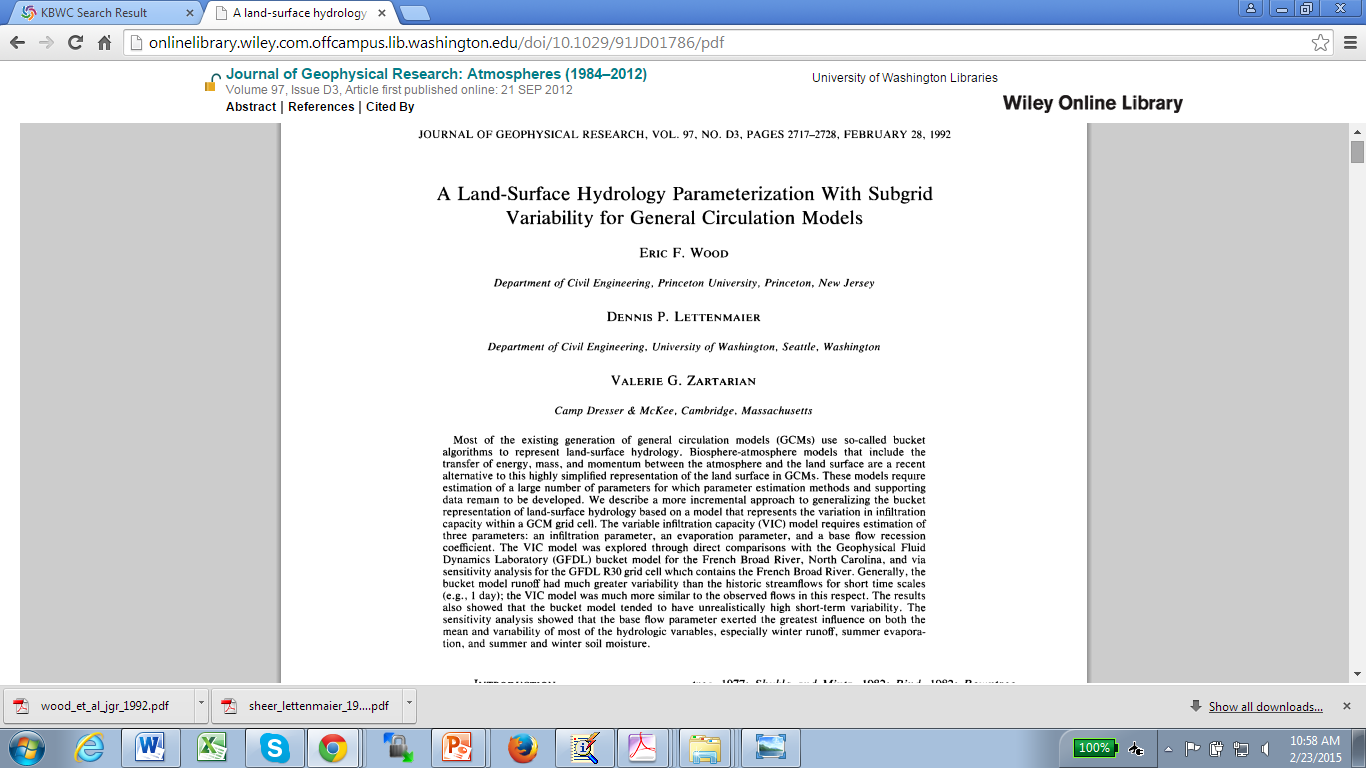 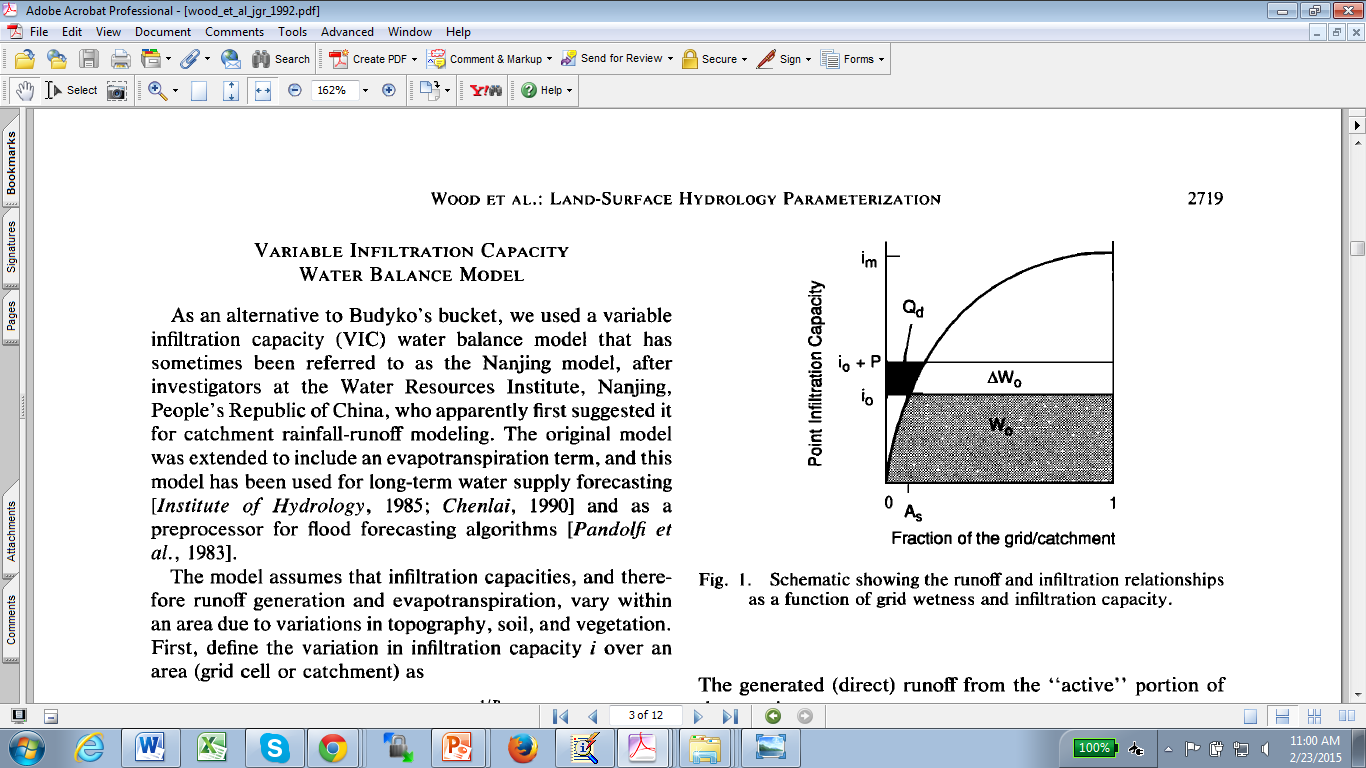 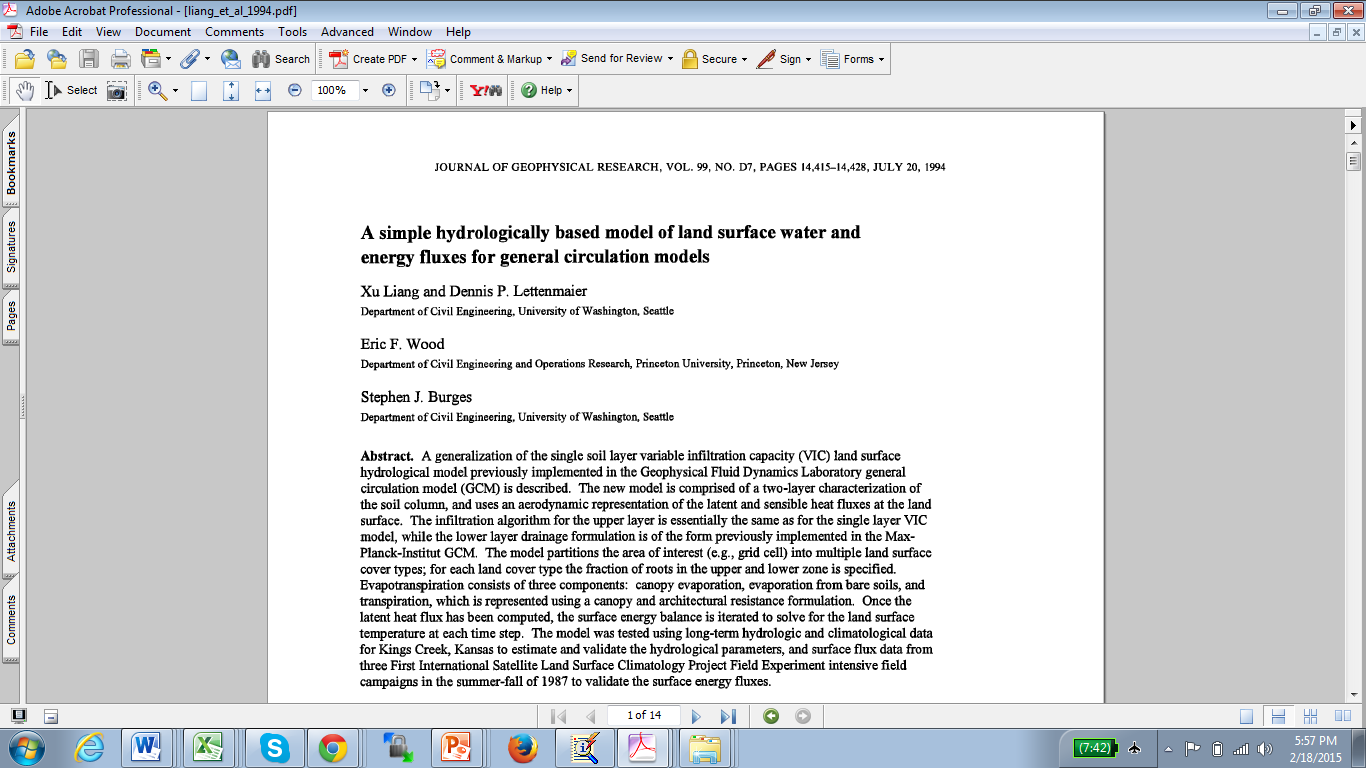 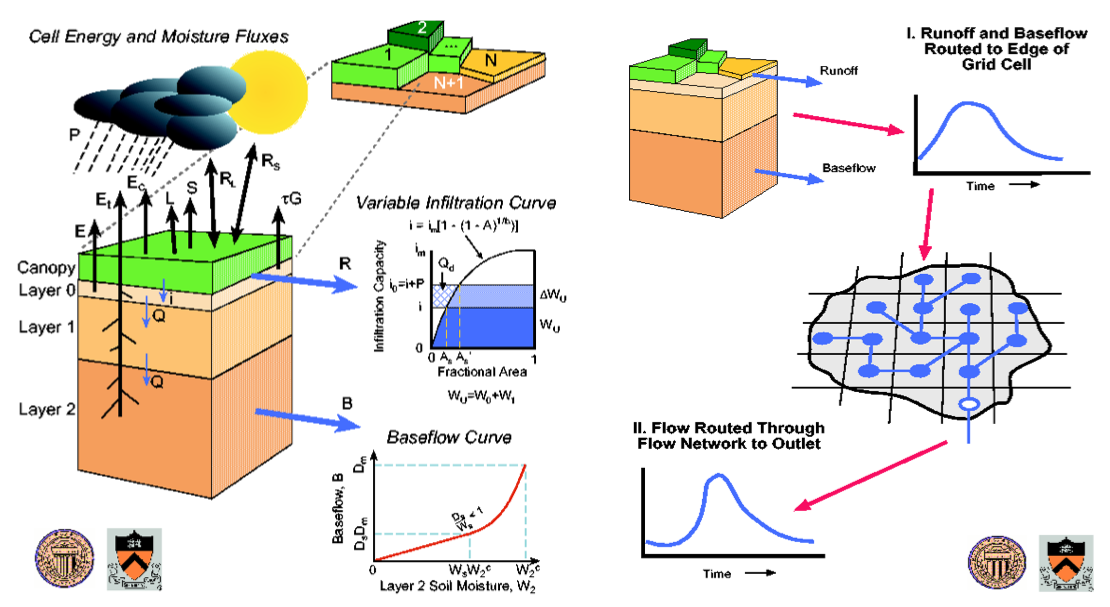 Snow processes in a forest environment
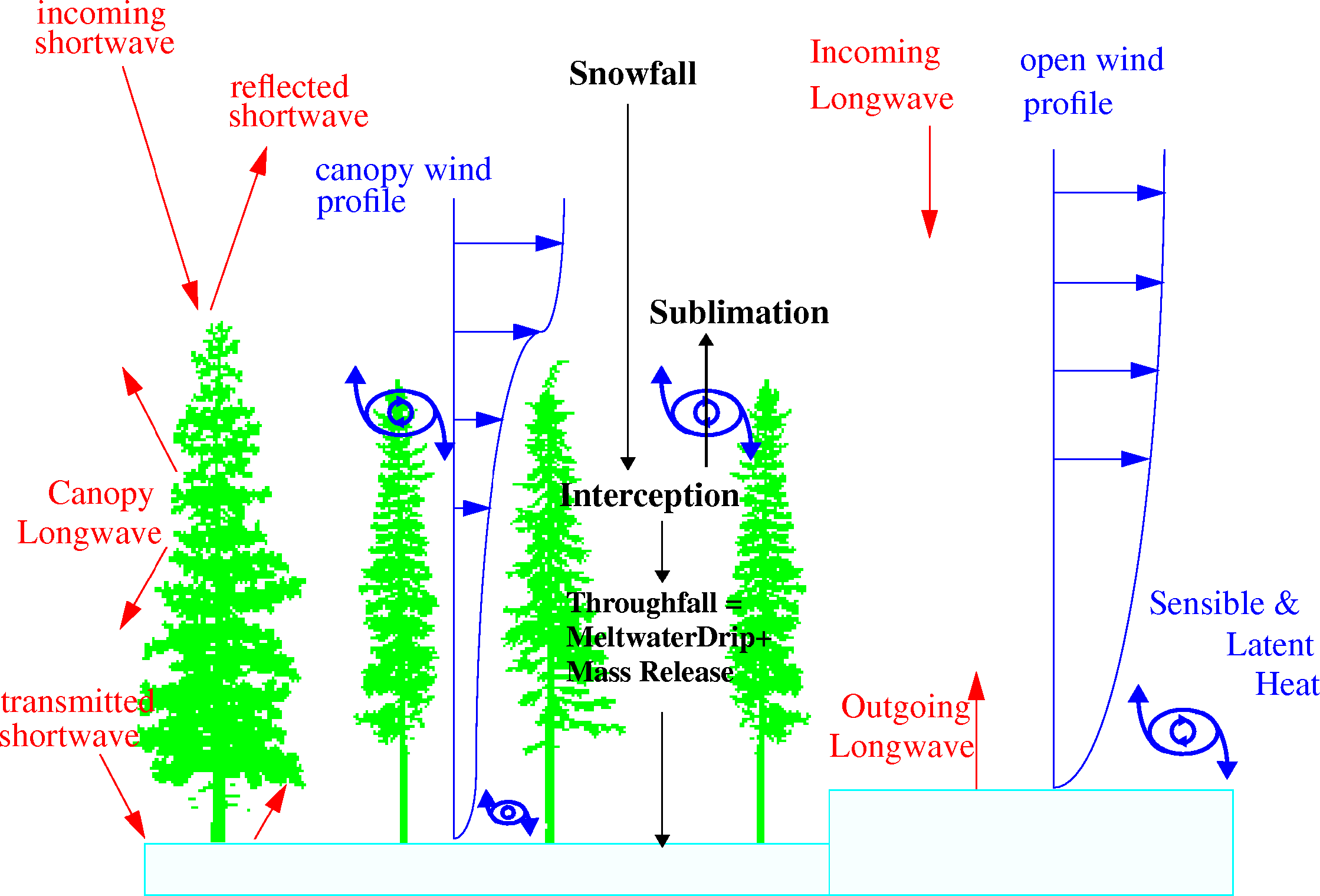 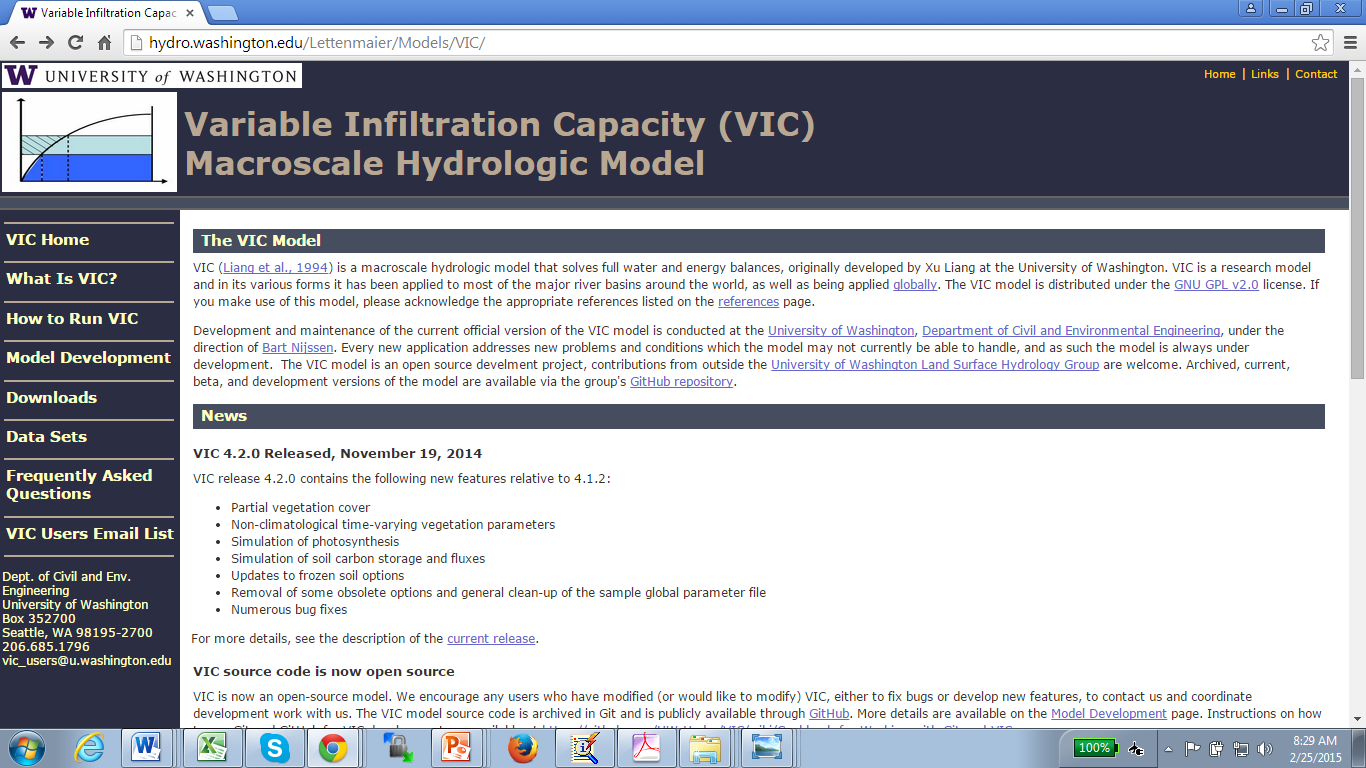 Some applications of the VIC model (and how they are different from “predict the streamflow at gauge XXX”)
Climate change
Hydrologic predictability
Hydroclimate reconstructions
1.  Climate change
What will the water resources of the X basin be like Y years from now?
Christensen et al. Climatic Change, 2004
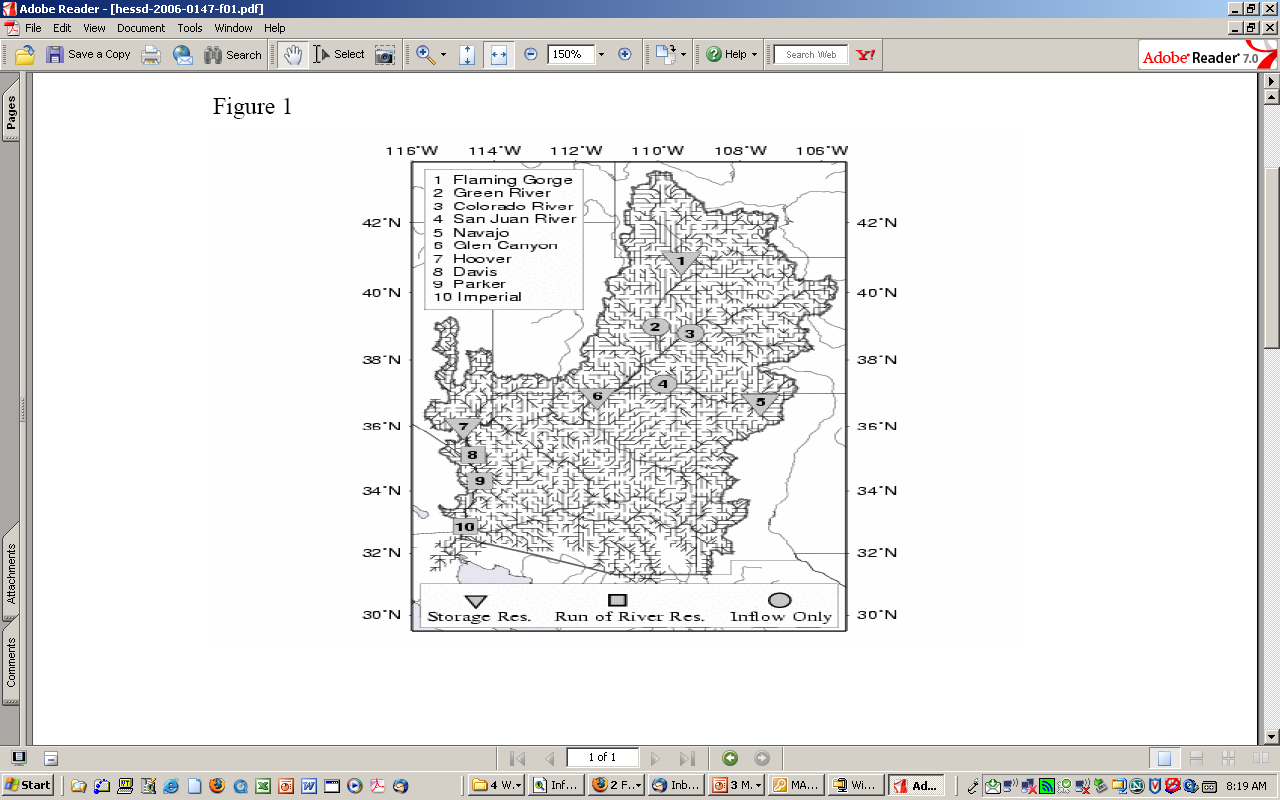 PCM Projected Colorado R. Temperature
Timeseries                    Annual Average
ctrl. avg.
hist. avg.
Period 1   2010-2039         Period 2   2040-2069         Period 3   2070-2098
PCM Projected Colorado R. Precipitation
Timeseries                    Annual Average
hist. avg.
ctrl. avg.
Period 1   2010-2039         Period 2   2040-2069         Period 3   2070-2098
Annual Average Hydrograph
Simulated Historic (1950-1999)	Period  1 (2010-2039)Control (static 1995 climate)		Period  2 (2040-2069)					Period  3 (2070-2098)
Total Basin Storage
Annual Releases to the Lower Basin
target release
Apr 1 snow water equivalent (SWE), changes in percent
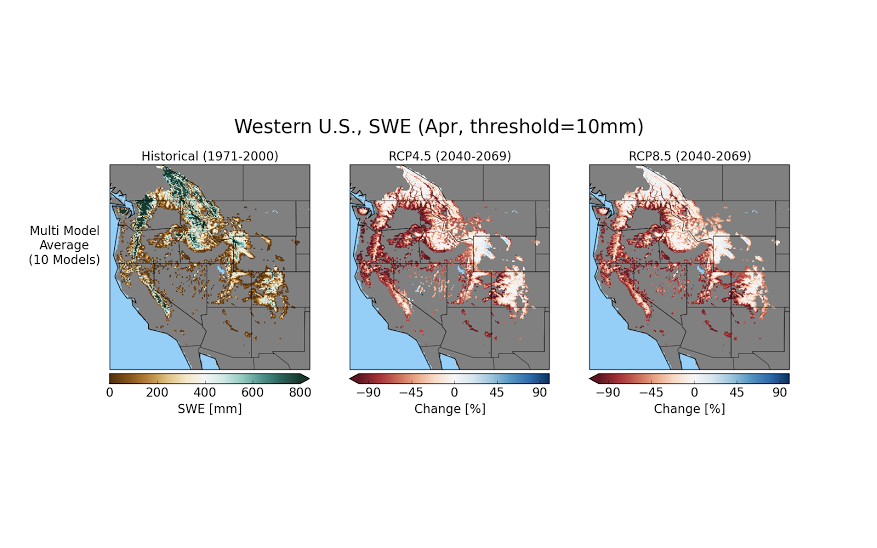 “Type a quote here.”
–Johnny Appleseed
historical
RCP 4.5 ~2050
RCP 4.5 ~2050
March soil moisture (total column), changes in percent
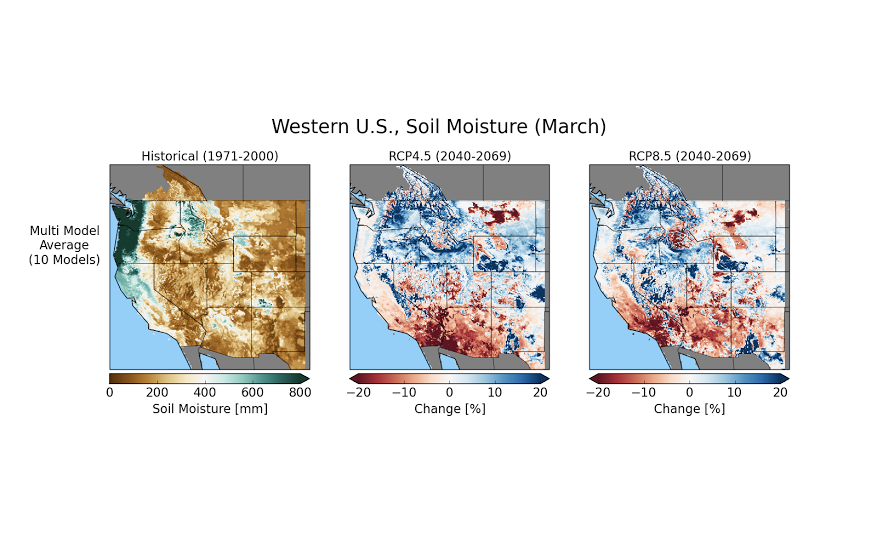 “Type a quote here.”
–Johnny Appleseed
historical
RCP 4.5 ~2050
RCP 4.5 ~2050
August soil moisture (total column), changes in percent
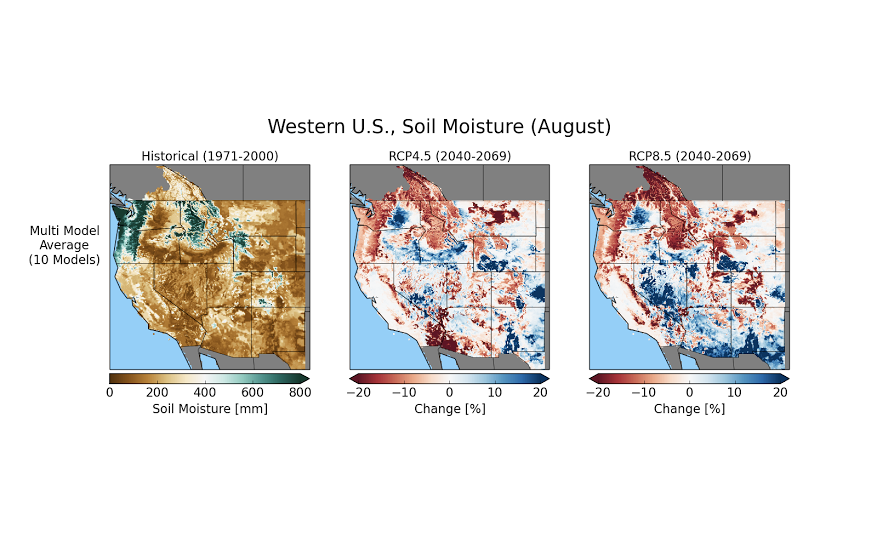 “Type a quote here.”
–Johnny Appleseed
historical
RCP 4.5 ~2050
RCP 4.5 ~2050
2.  Hydrologic predictability
How well can we predict hydroclimatic variables at monthly to seasonal time scales, and what are the sources of that predictability?
31
Approach: Experimental setup for partitioning the role of IHCs and FS in seasonal hydrologic forecasts
Experiment 2: Reverse-ESP
   (revESP)
Experiment 1: Ensemble Streamflow 
Prediction (ESP)
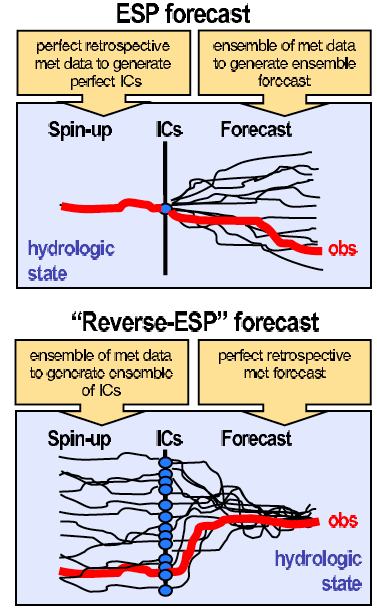 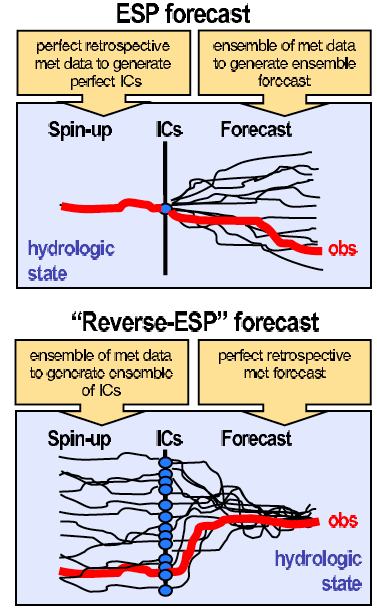 Known forcings (i.e. perfect climate forecasts skill) and climatological IHCs.
Derives skill solely from climate forecasts.
Known IHC, Climatological forcings.
Derives skill solely from knowledge of the IHCs.
Wood and Lettenmaier, 2008
Variation of RMSE ratio for cumulative runoff forecast
32
RMSE ratio  =
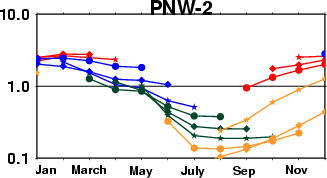 Climate forecast skill 
dominates
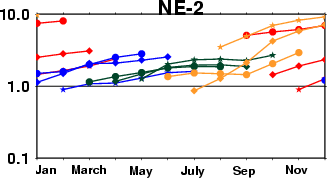 IHCs dominate
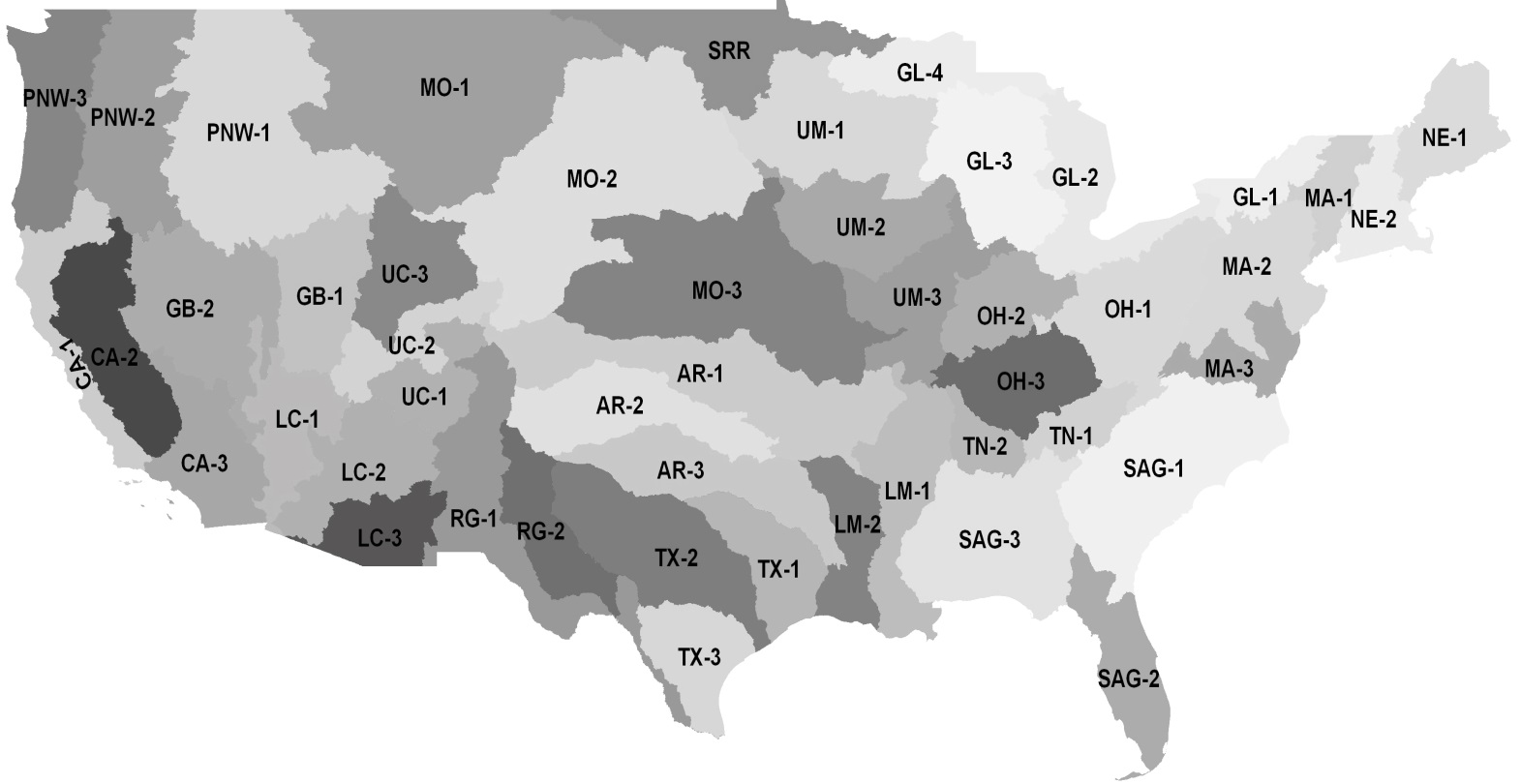 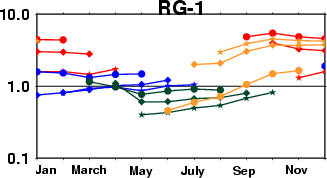 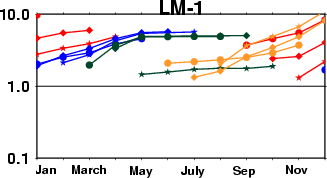 Shukla and Lettenmaier, 2011, HESS
Shukla and Lettenmaier, 2011, HESS.
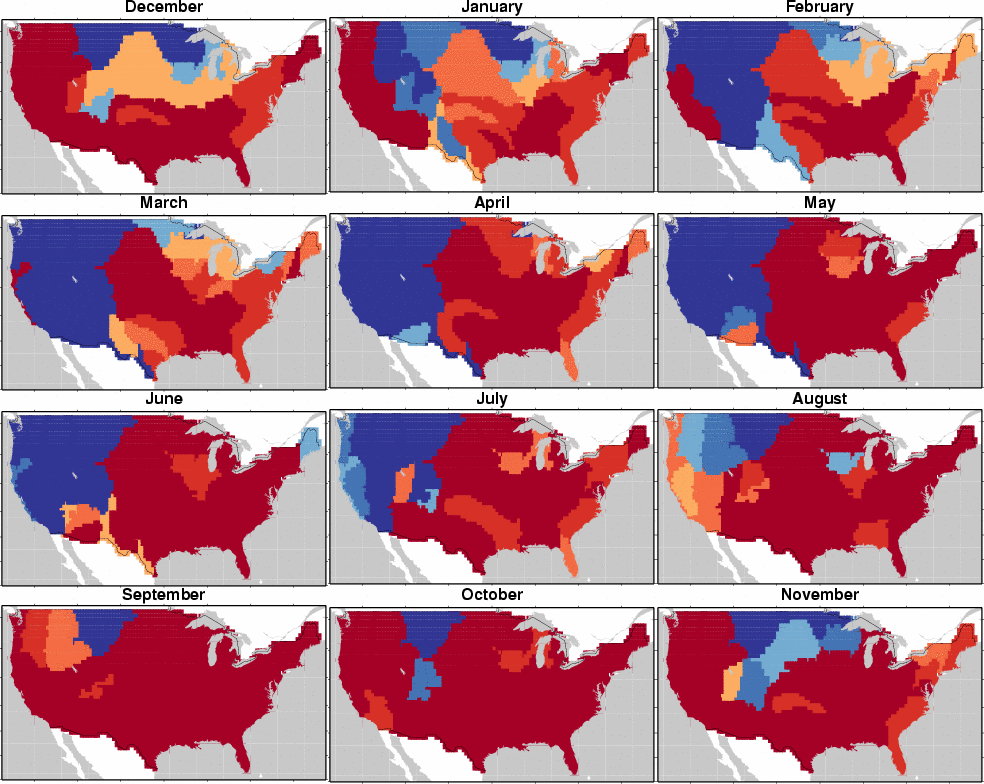 33
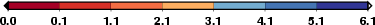 0
1
2
3
5
4
6
Plot of the maximum lead (in months) at which RMSE Ratio [RMSE(ESP)/RMSE(revESP)] is less than 1, for cumulative runoff forecasts, initialized on the beginning of each month.
Soil moisture forecast
34
(a) Initialization: 01 January
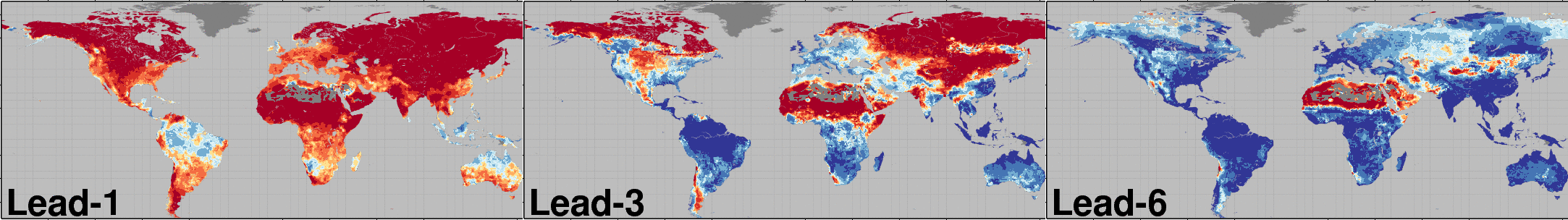 (b) Initialization: 01 July
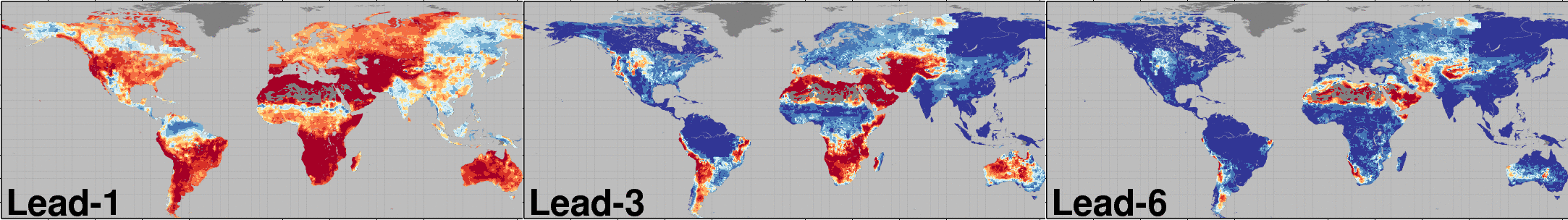 Climate FS dominates
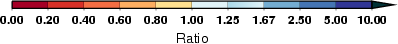 IHCs dominate
RMSE ratio of mean monthly soil moisture forecast at lead-1, -3 and -6 months for the forecast initialized on (a) 01 January and (b) 01 July. (masked areas had RMSE resp and esp =0)
[Speaker Notes: If you prefer showing a spatial map like this: feel free to use this. I have similar figures for SWE and CR predictability as well.]
35
ESP (Ensemble streamflow prediction) vs NMME_VIC  Fcsts
Starting date
ESP- P T inputs taken from randomly selected observations
Run VIC with observed P and Tsurf
Jan 1,1915 from UW
Jan 1, 1979
IC s
Fcst forward
Feb 5
Feb 6---
NMME_VIC  :forcings   were taken from error corrected  T P from CGCM
Both ESP and NMME_VIC have the same initial conditions, but  ESP has no climate  forecast information of P and Tsurf
36
Fcst skill for SM
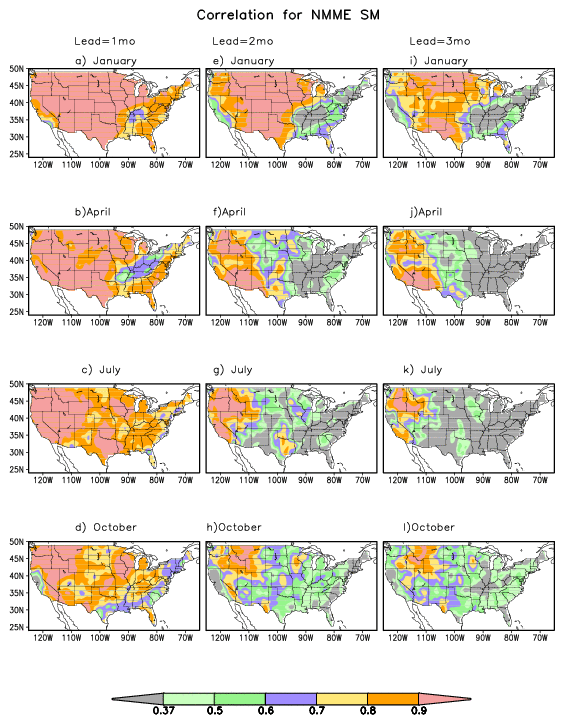 Lead-1 : correlation >0.8 (WOW!!!) 
Lead-3: Over the western interior  dry region, the fcsts are still skillful  for all seasons and the North Central for January (high skill regions)
Low skill regions are circled
37
Differences btw NMME and ESP for Lead-3 months
No significant differences for Lead-1 and Lead-2
Only October and January forecasts pass a field significance test
Differences are in the areas that the skill is low and dynamically active areas
Oct fcsts are helped by some skill in P forecasts
38
FCST skill for P
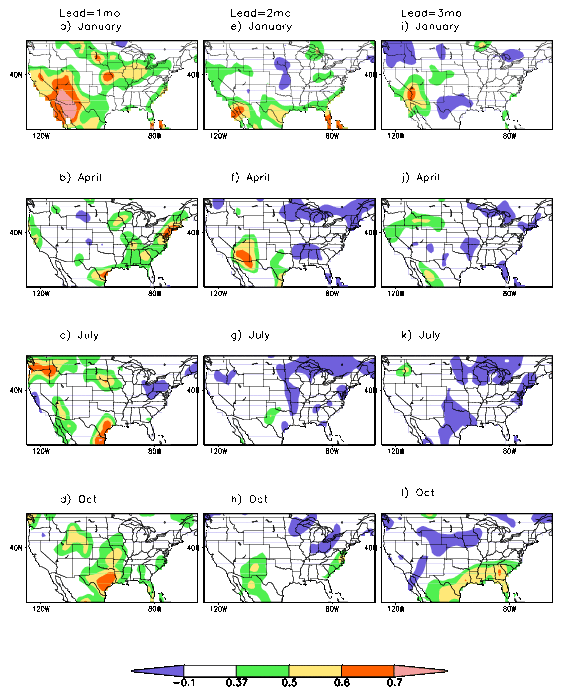 IC s dominates the contribution to fcst skill at Lead-1
When the CGCM forecasts  start to contribute at Lead-2 or higher, the skill of P forecasts  is so low, it does not make a difference
Areas with negative skill are colored purple.
No skill after Lead-1, Except the Southeast in Oct
3.  Hydroclimate/drought reconstruction
How have hydroclimatic conditions varied historically (especially for variables like soil moisture that are not directly observed) and how do current/recent drought conditions fit in an historical context?
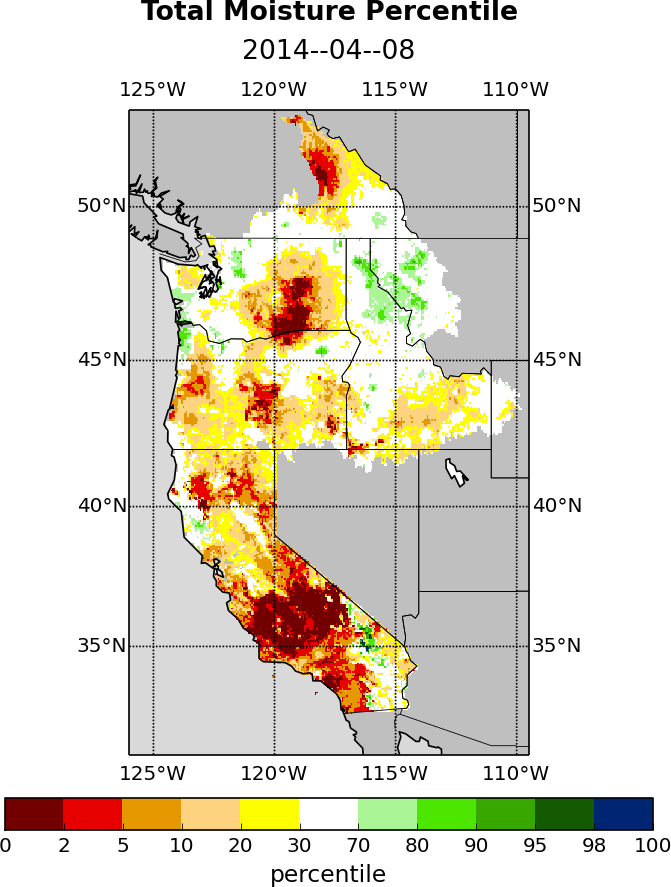 Western U.S. total (soil moisture + SWE) moisture 4/8/14, as simulated by VIC model (from University of Washington Drought Monitoring System for the West Coast)
California drought in 2013-2014
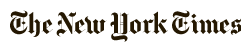 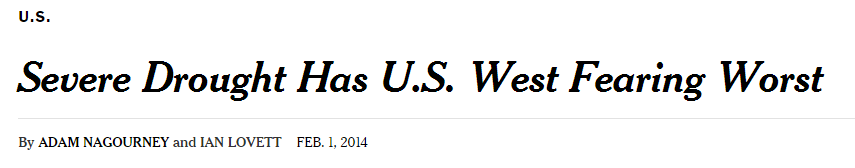 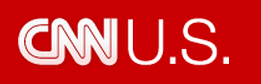 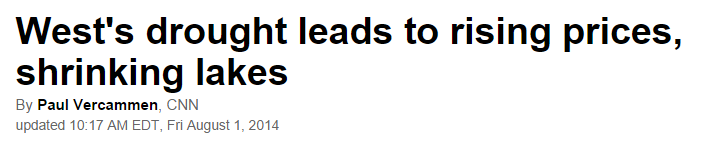 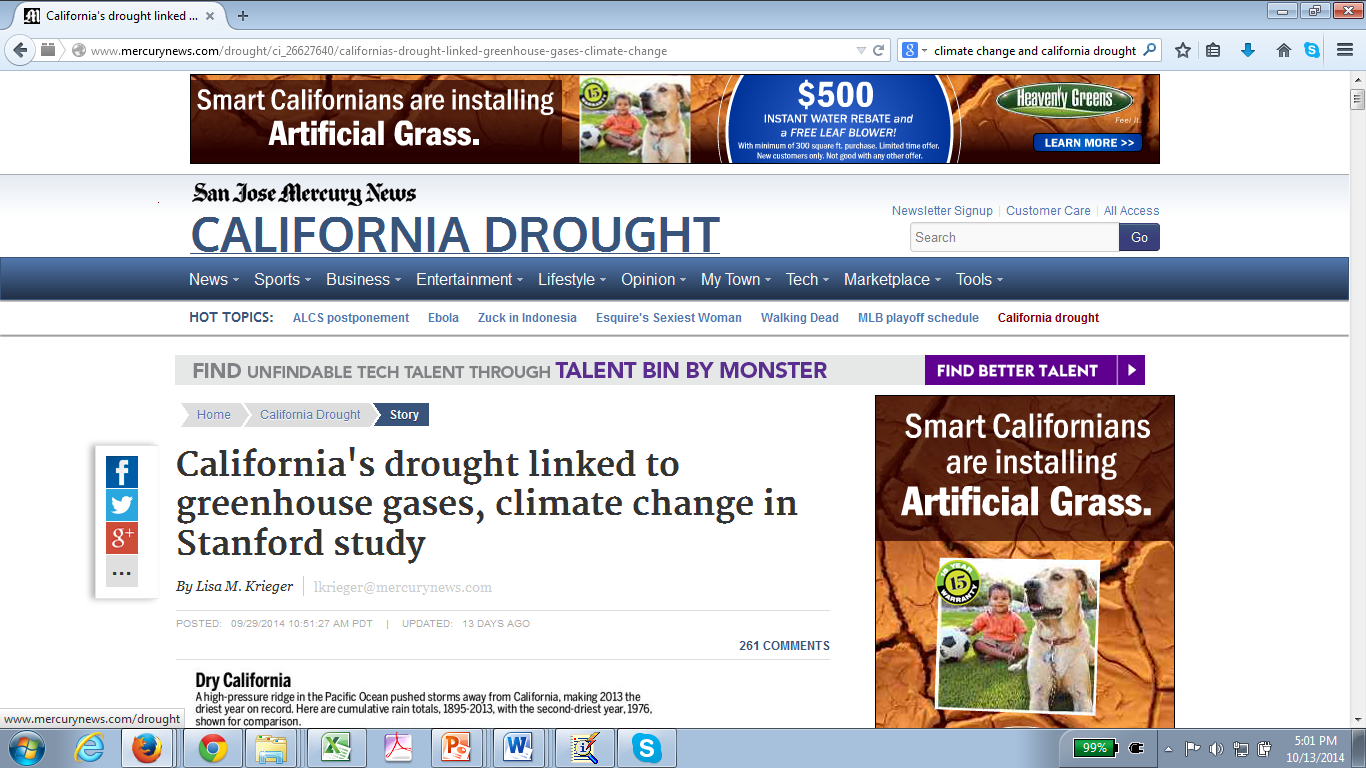 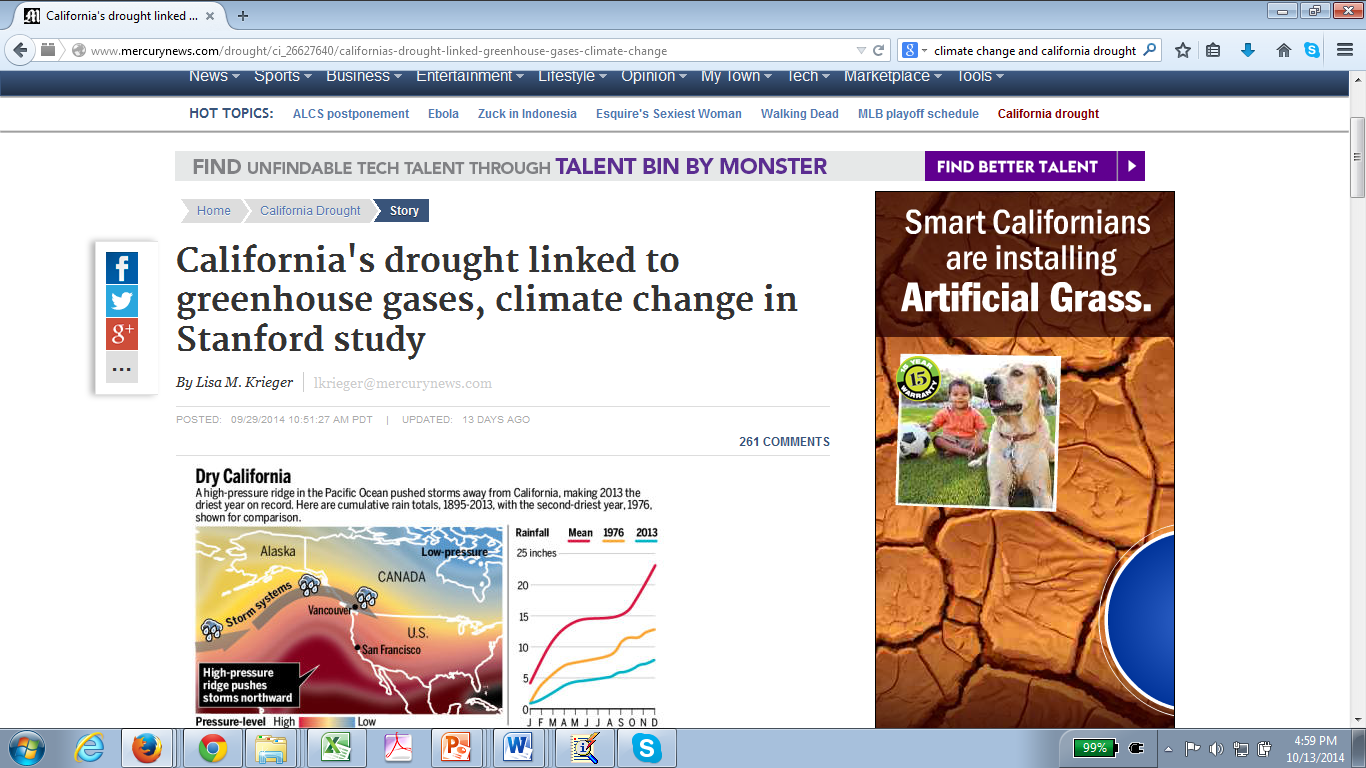 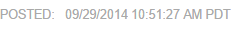 41
[Speaker Notes: One sentence]
“A highly persistent large scale meteorological pattern over the northeastern Pacific led to observationally unprecedented geopotential height and precipitation anomalies over a broad region. The very strong ridging and highly amplified meridional flow near the West Coast of North America in 2013/14 was structurally similar to—but spatially and temporally more extensive than—atmospheric configurations that have been previously linked to extreme dryness in California. We find that extreme geopotential height values in this region, which are a defining metric of this type of atmospheric configuration, occur much more frequently in the present climate than in the absenceof human emissions.”Swain et al., 2014
“Our model results [suggest] that atmospheric internal variability accounts for the extreme magnitude of this climate event. An assessment of the role of the long-term warming trend shows that it [results] in less North Pacific storms reaching California. The warming trend, however, also leads to increased atmospheric humidity over the northeast Pacific, thus, facilitating wetter events over California. The above two effects [lead to] no appreciable long-term change in the risk for dry climate extremes over California since the late 19th century.”Wang and Schubert, 2014
Study area and period
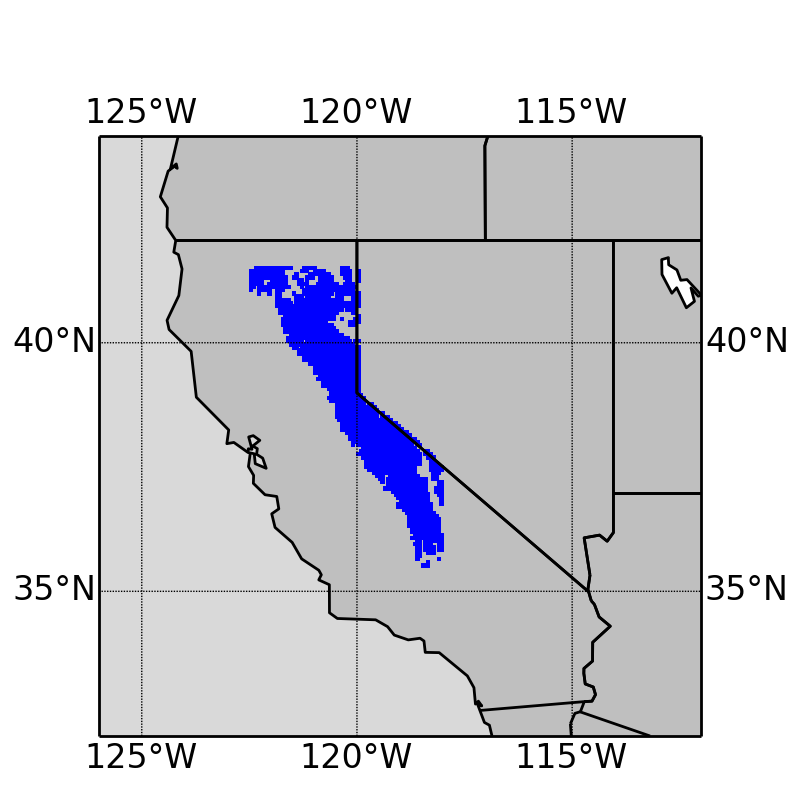 Sierra Nevada mountain range
	- Long-term Apr 1 SWE > 10 mm


1920-2014
44
[Speaker Notes: All the subsequent analyses are based on this blue area]
Winter (Nov 1 – Mar 31) precipitation and temperature, 1920-14
No trend
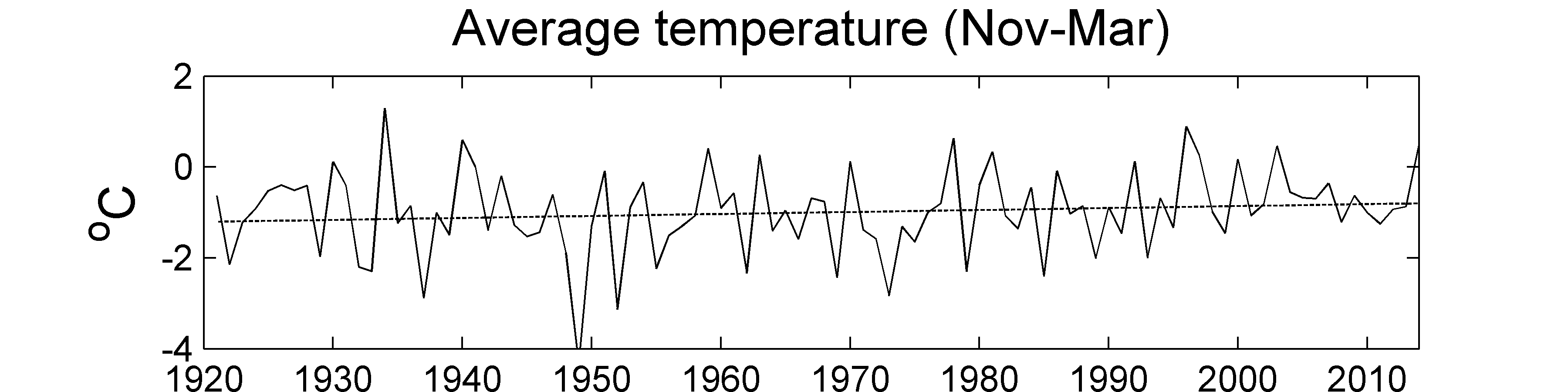 Increasing trend

+0.4 oC/100 years
p-value=0.10
45
[Speaker Notes: Precipitation - accumulated, aggregated over the entire study area; no trend
Temperature – increasing trend]
Decreasing trend

-5.0 km3/100years
p-value=0.07
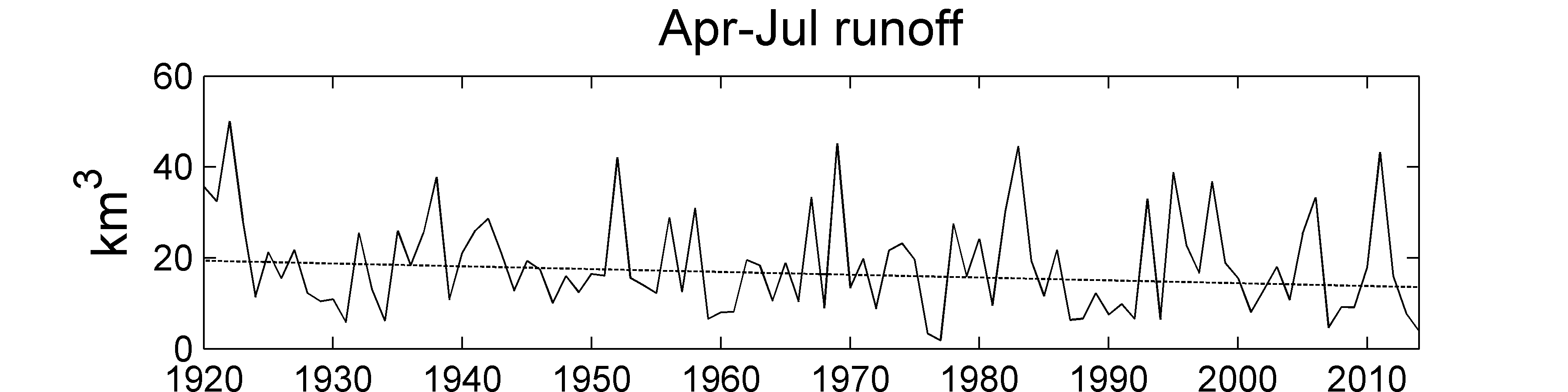 Decreasing trend

-6.2 km3/100years
p-value=0.03
46
[Speaker Notes: SWE – decreasing trend -> let us think that the increasing T trend might be a cause of the decreasing snowpack; further prove it later
Runoff – mostly from snowmelt, so similar dicreasing trend]
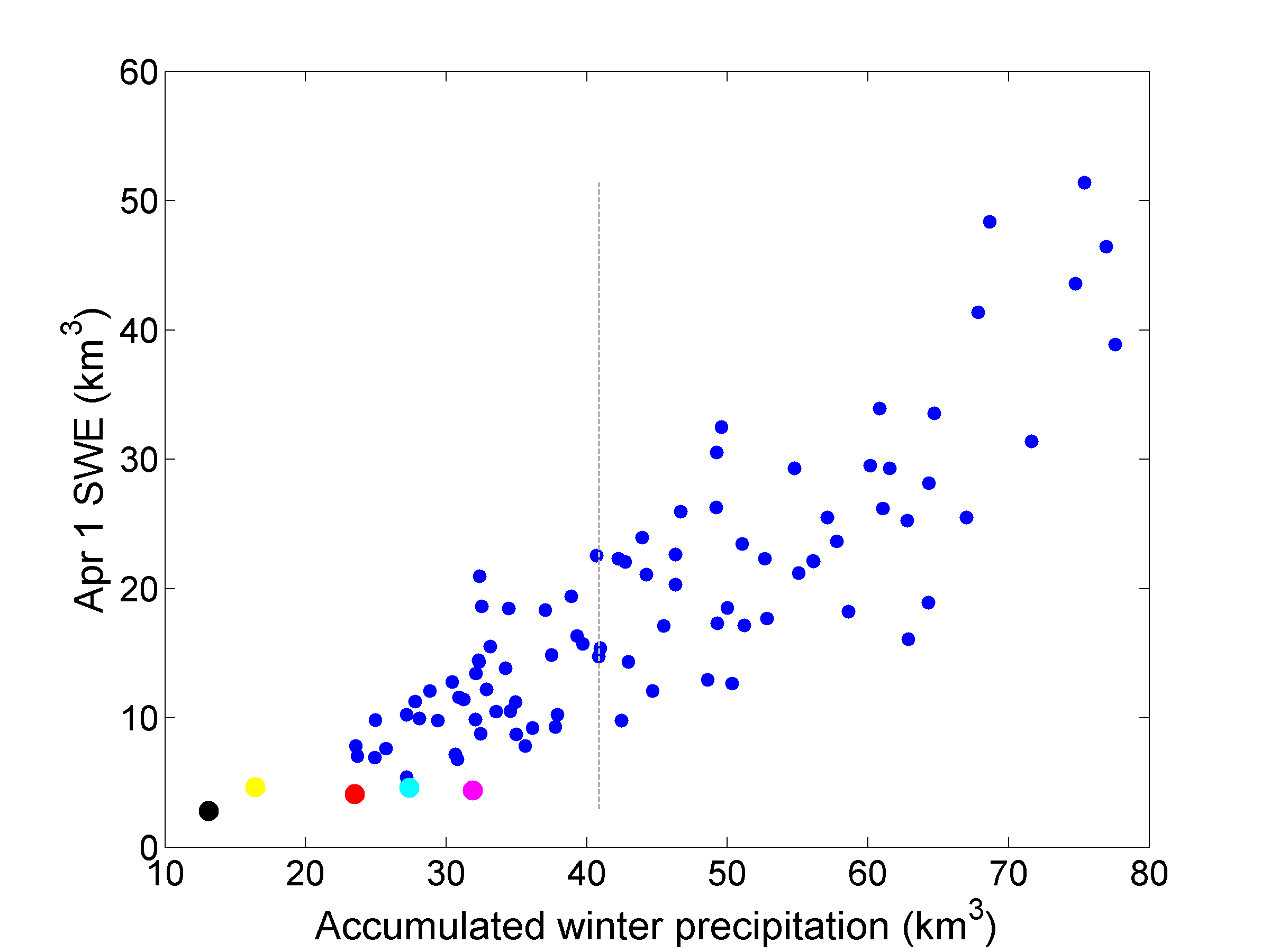 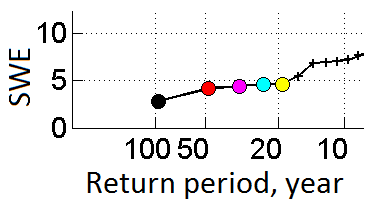 Correlation coefficient: 0.86
median
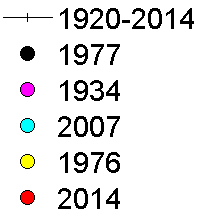 47
[Speaker Notes: Strong positive correlation
All the five years with the lowest SWE are located at the very low end of winter precipitation]
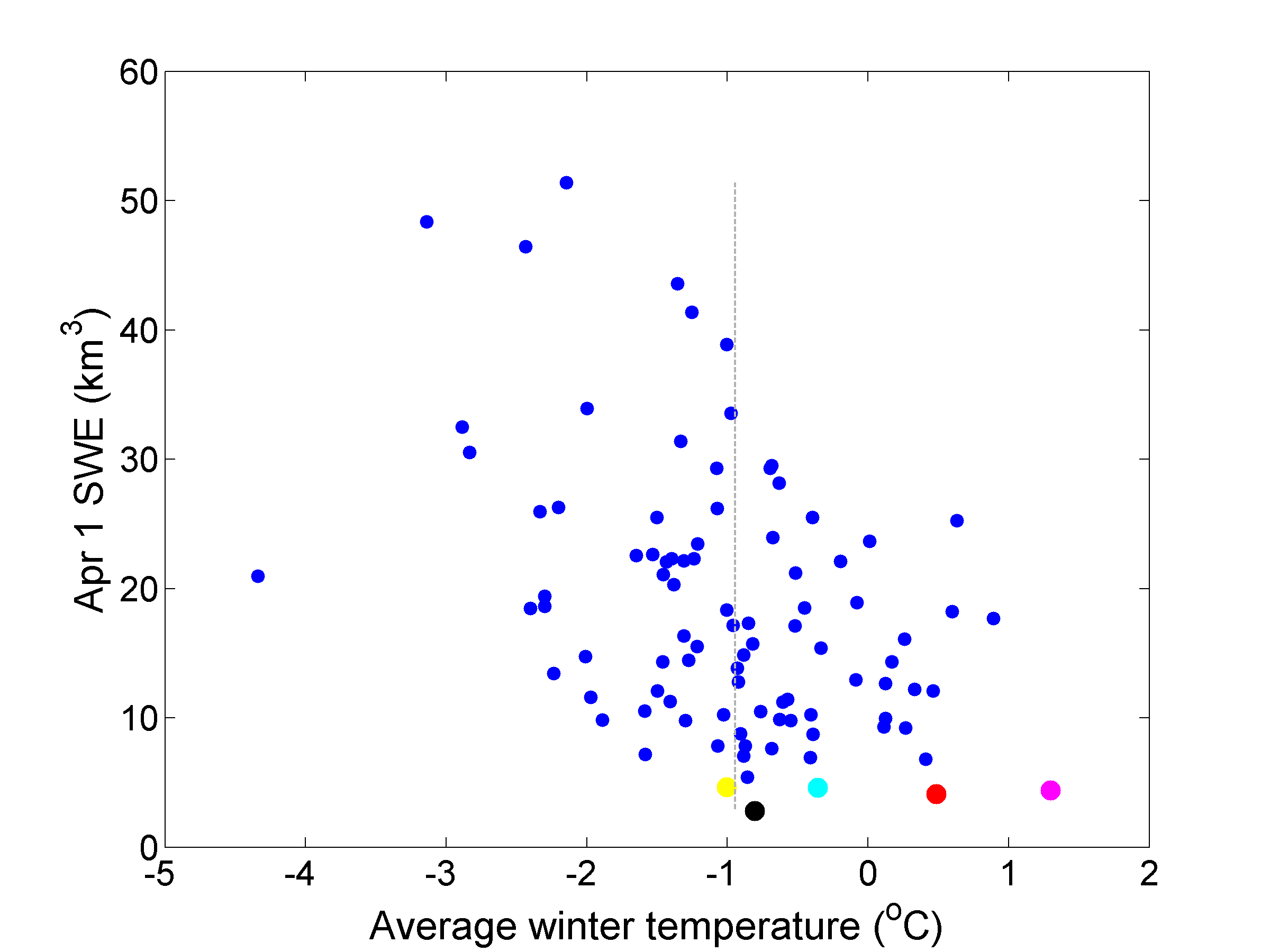 Correlation coefficient: -0.42
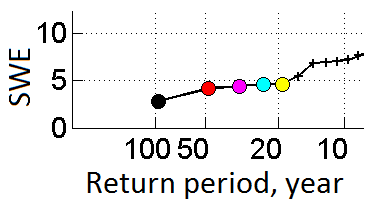 median
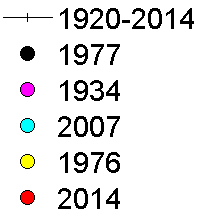 48
[Speaker Notes: Vague negative correlation -> the warmer the winter, the lower the SWE
Lowest-SWE years generally happened in warmer winters
But 1977 -> around the median of winter temperature, but the lowest SWE; similar to 1976 and 2007]
No trend without warming
Apr 1 SWE
Base scenario
Cold scenario
Warm scenario
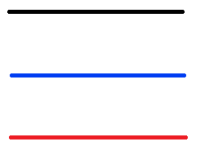 49
[Speaker Notes: Original decreasing trend disappeared -> strongly suggests that the warming climate is the main cause for the decreasing SWE]
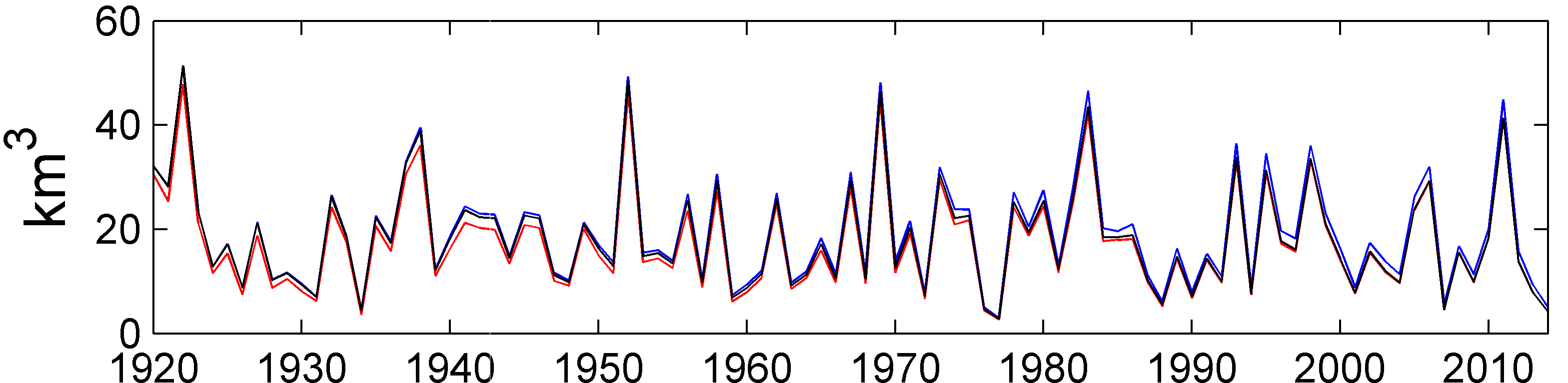 No trend without warming
Apr 1 SWE
Base scenario
Cold scenario
Warm scenario
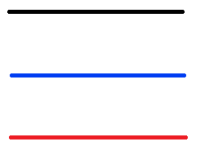 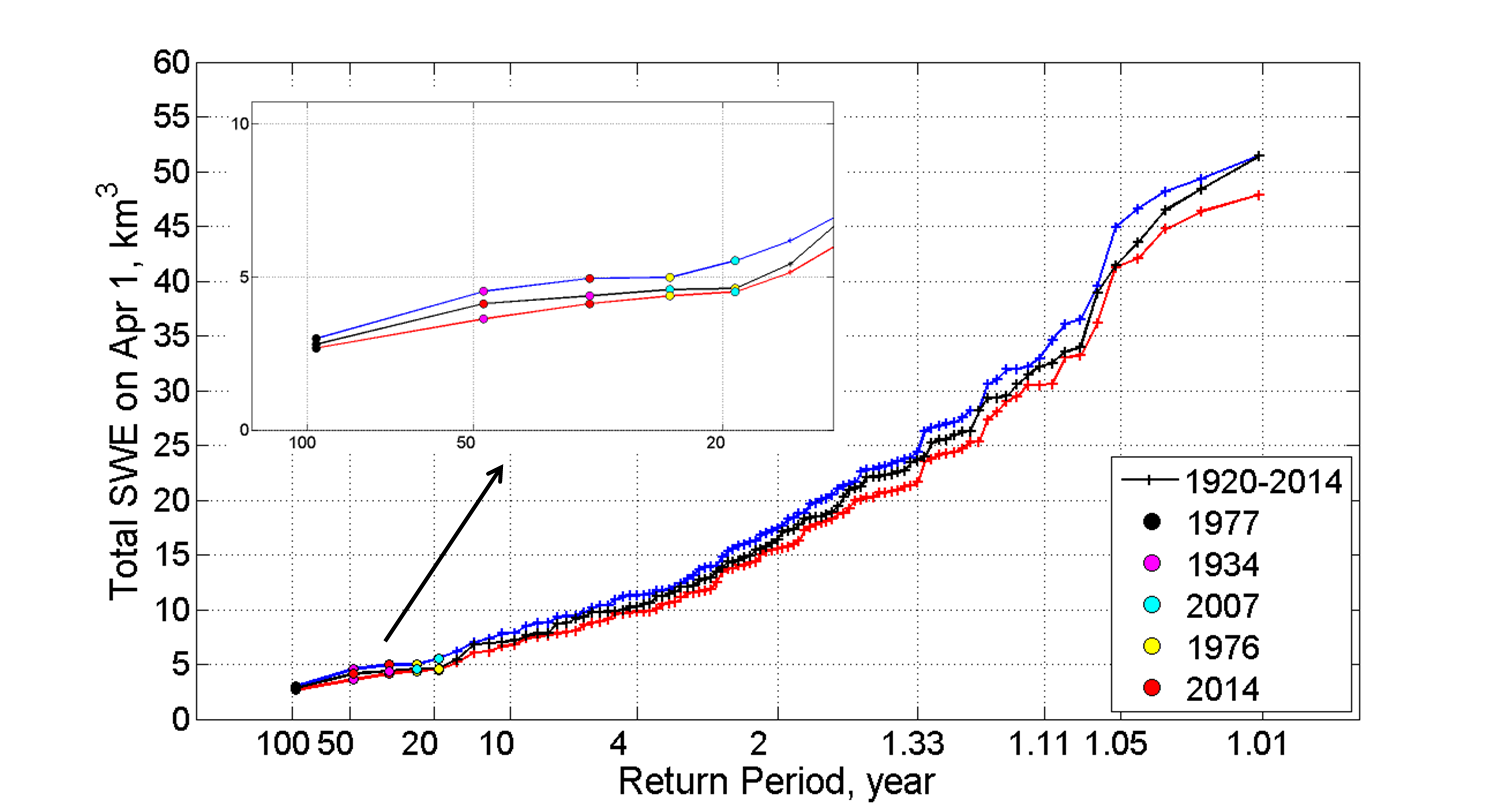 50
[Speaker Notes: 2014 goes up a little bit without climate change, but still among the five lowest years
Warming climate does not affect the extreme dry events too much
Seems to diverge in wetter years]
Weaker decreasing trend without warming
Spring runoff
Base scenario
Cold scenario
Warm scenario
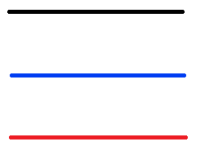 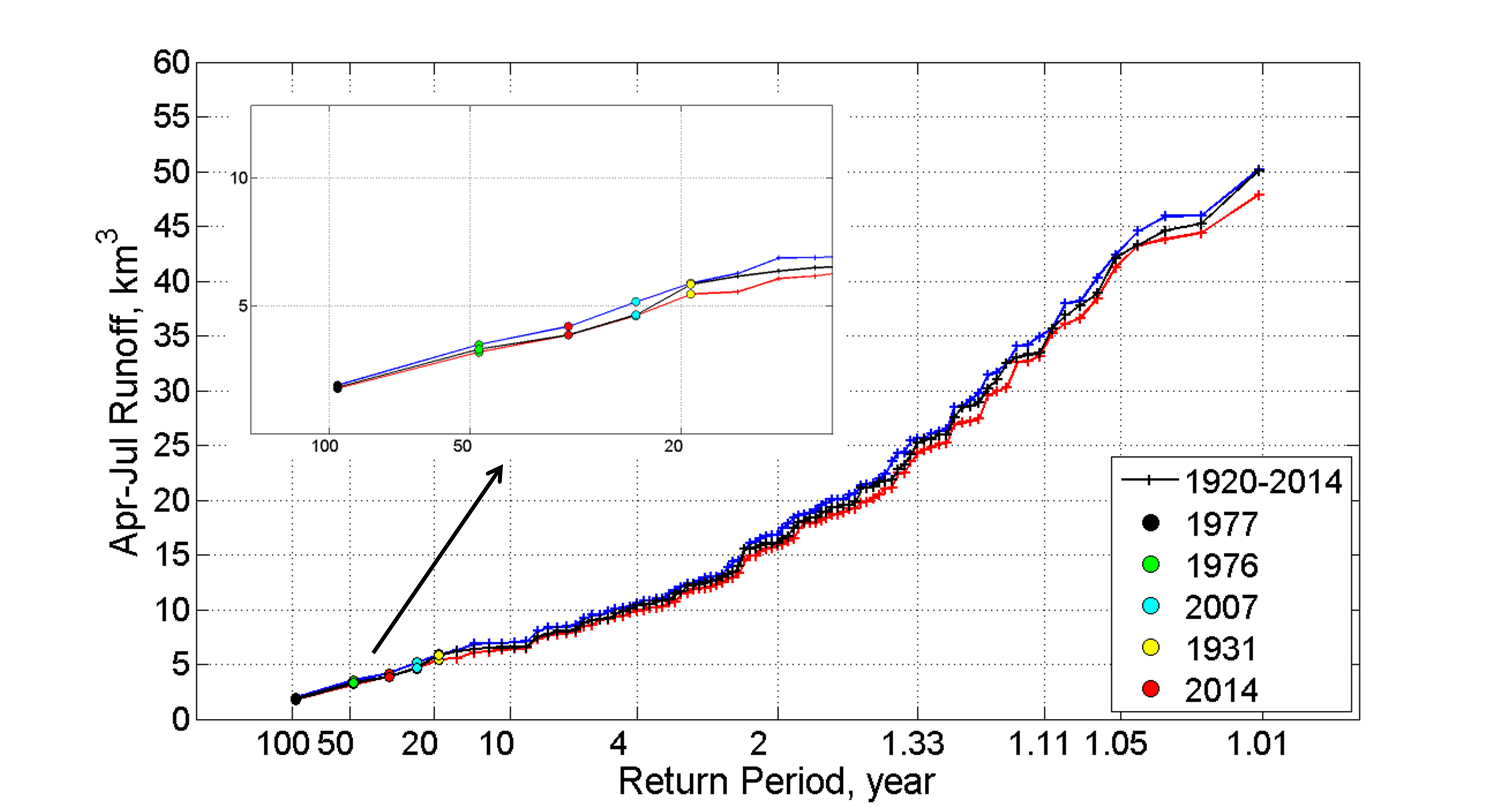 51
[Speaker Notes: (don’t talk about the time series and trend)
Similar – warming climate doesn’t affect droughts too much; diverge as runoff goes up]
So what’s happening this year?
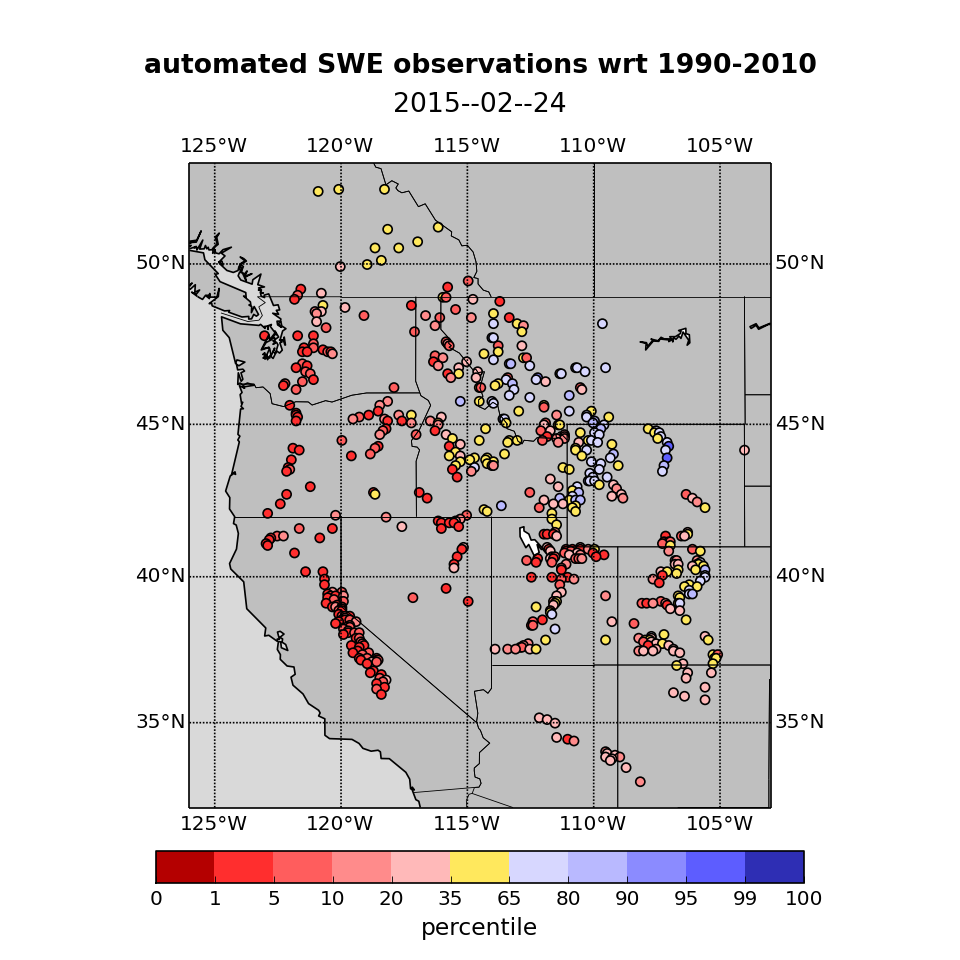 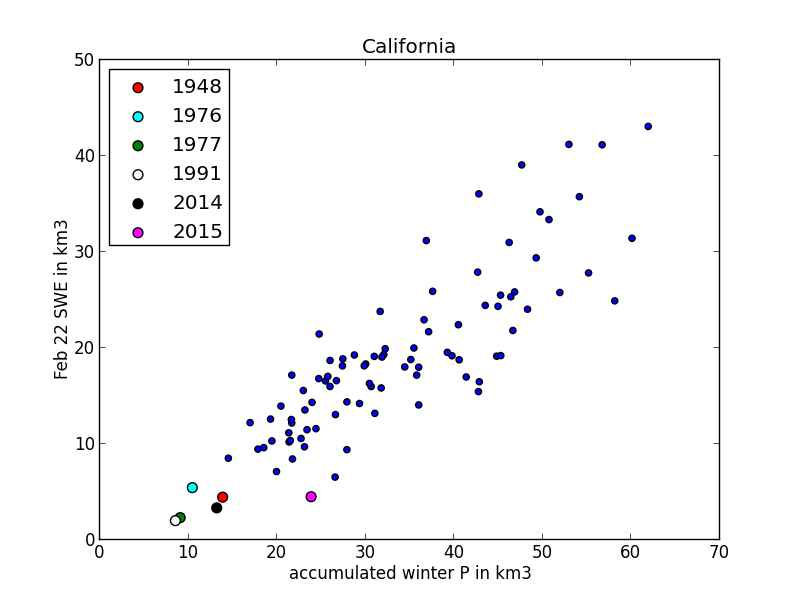 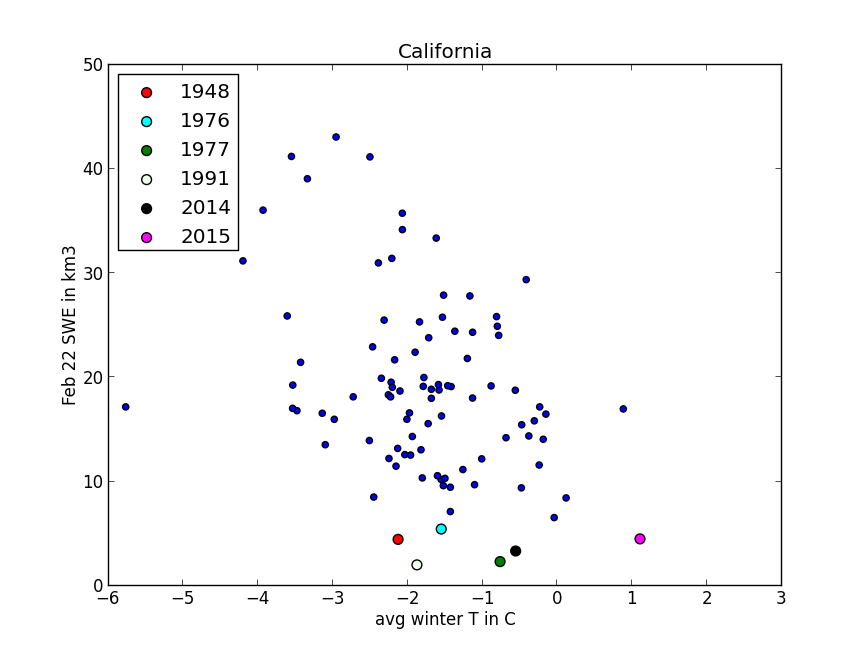 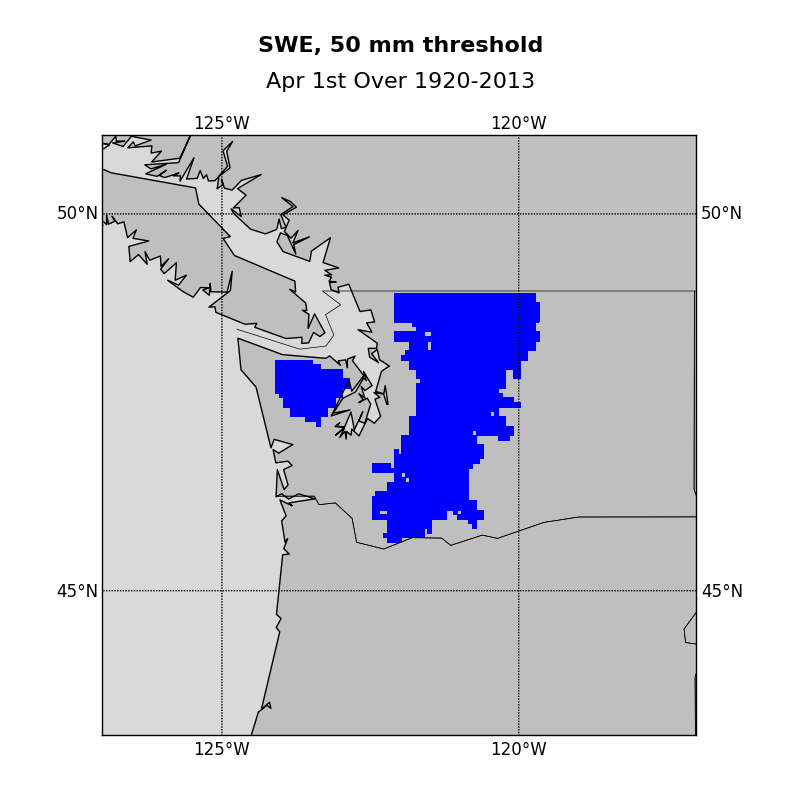 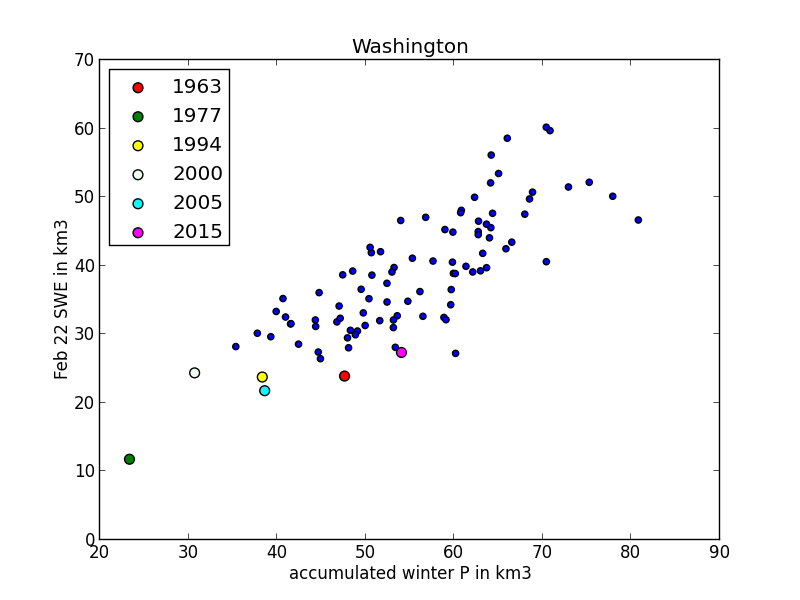 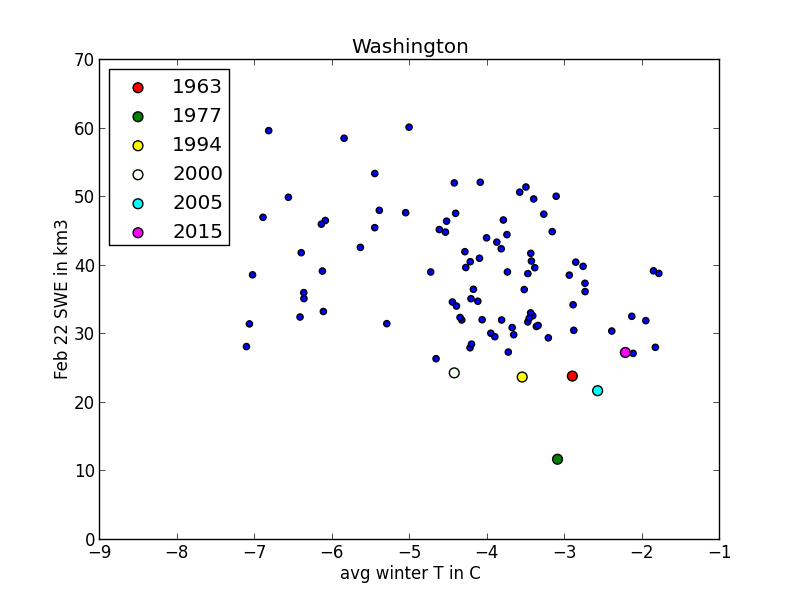 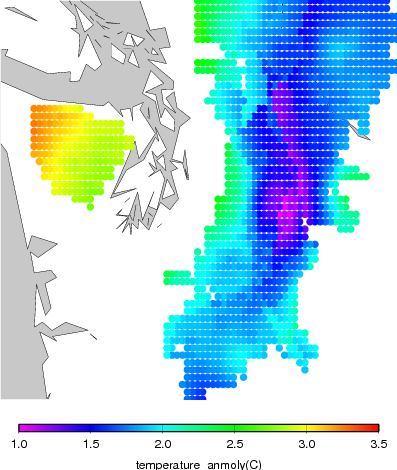 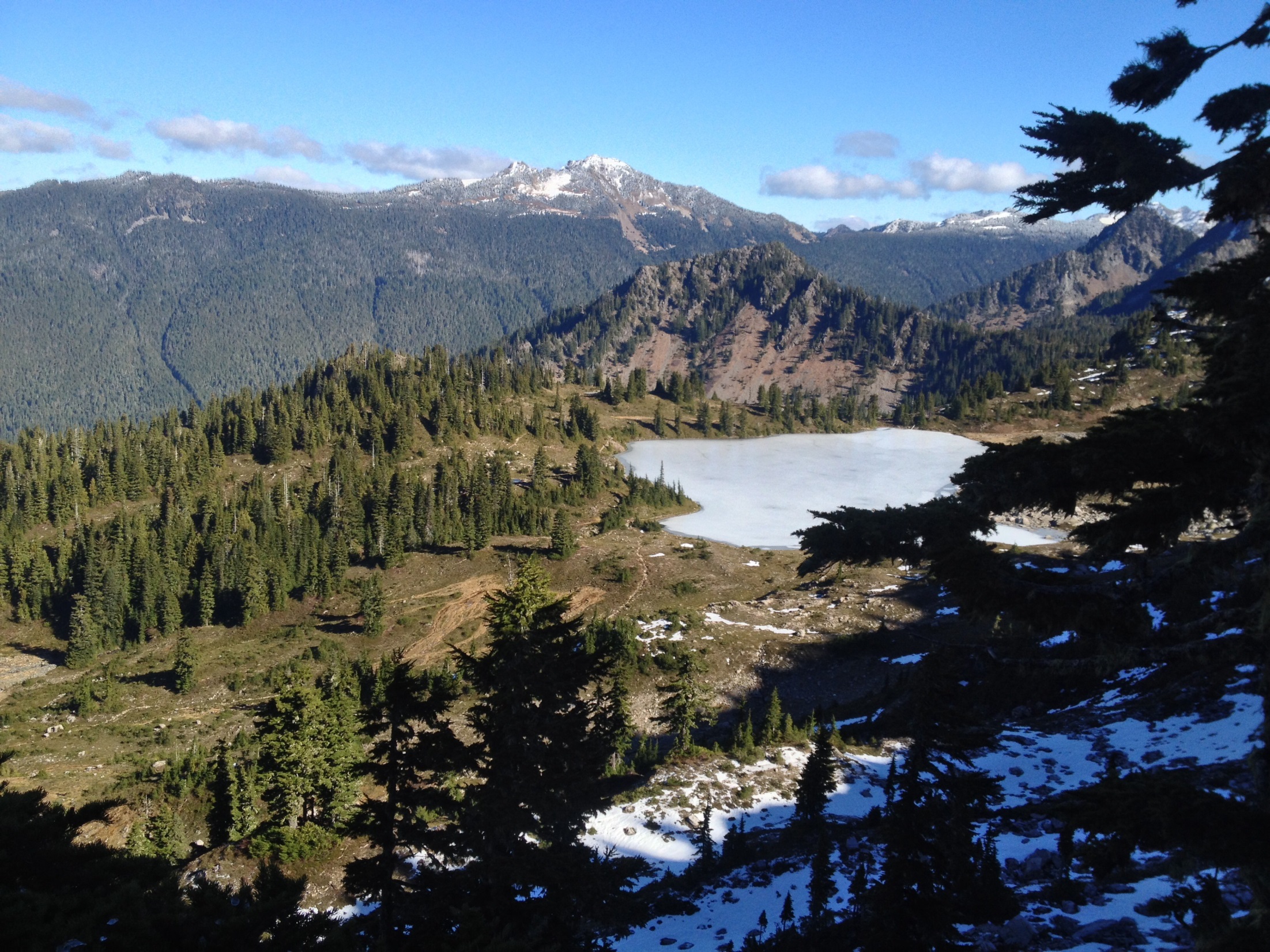 In summary …
The VIC enterprise has been remarkably successful because:
It’s enabled us to do science that we wouldn’t otherwise have been able to do (e.g. regional, continental, and global predictions and reconstructions;
The model has been freely available
But – it’s time to move on. the model construct is approaching 25 years old, and was motivated by problems dating to a different era
New pathways:
Higher (“hyper-resolution”) modeling; e.g. Chaney and Wood at Princeton; Reed Maxwell et al. at Colo. School Mines
Modular modeling framework; e.g. Martyn C lark at NCAR & Bart Nijssen at UW
Others??
Thanks to:
Diana Gergel and Yixin Mao (UW), and Kim Wang and Mu Xiao (UCLA) for contributions specific to this talk.
A legion of students, postdocs, staff, and faculty at UW for contributions over my 39 years there.